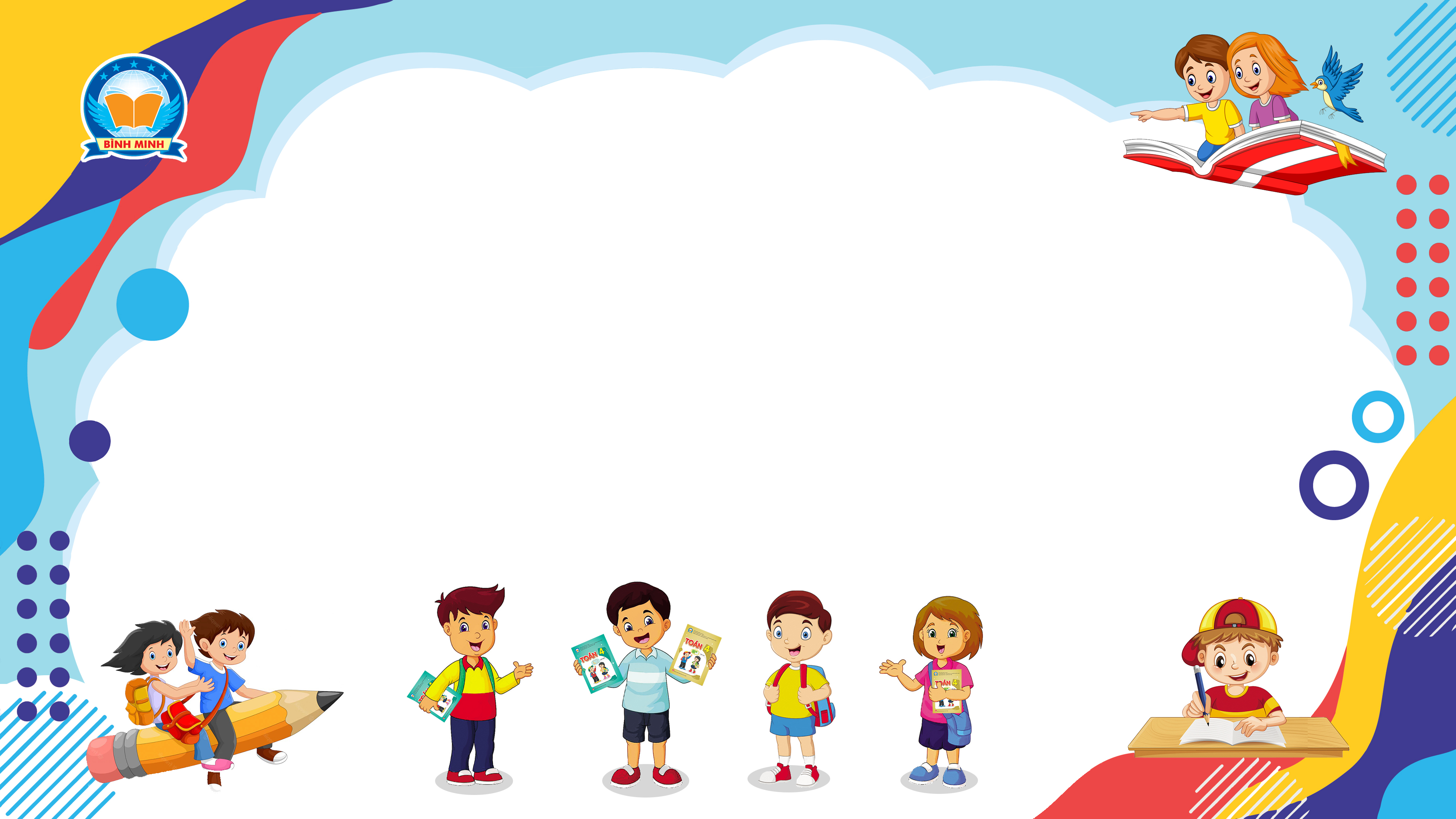 Bài 74
LUYỆN TẬP
(Sách giáo khoa Toán 3 - Tập một - Trang 80)
Thứ … ngày … tháng … năm ….
Bài 74
Luyện tập
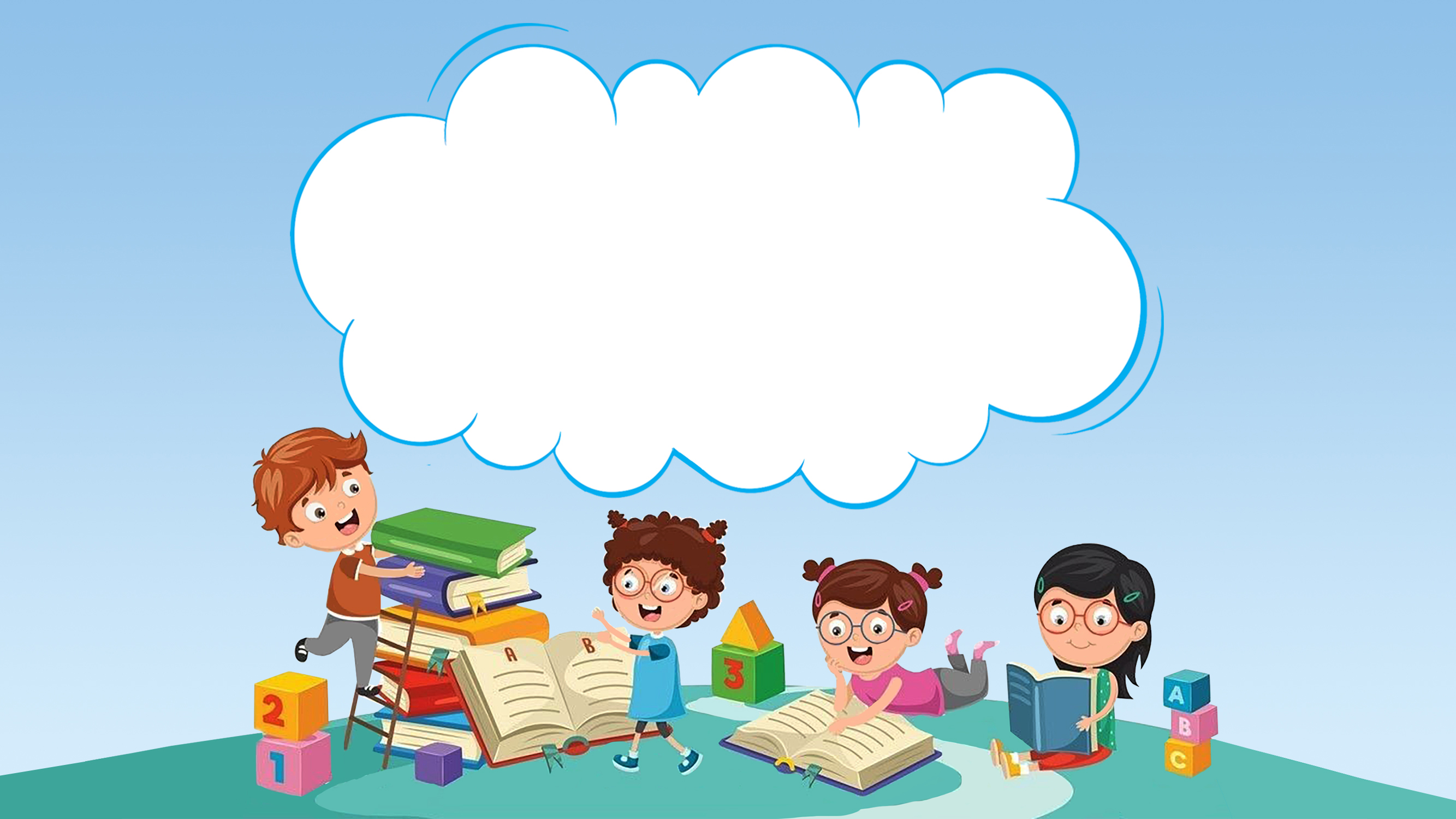 THỰC HÀNH
LUYỆN TẬP
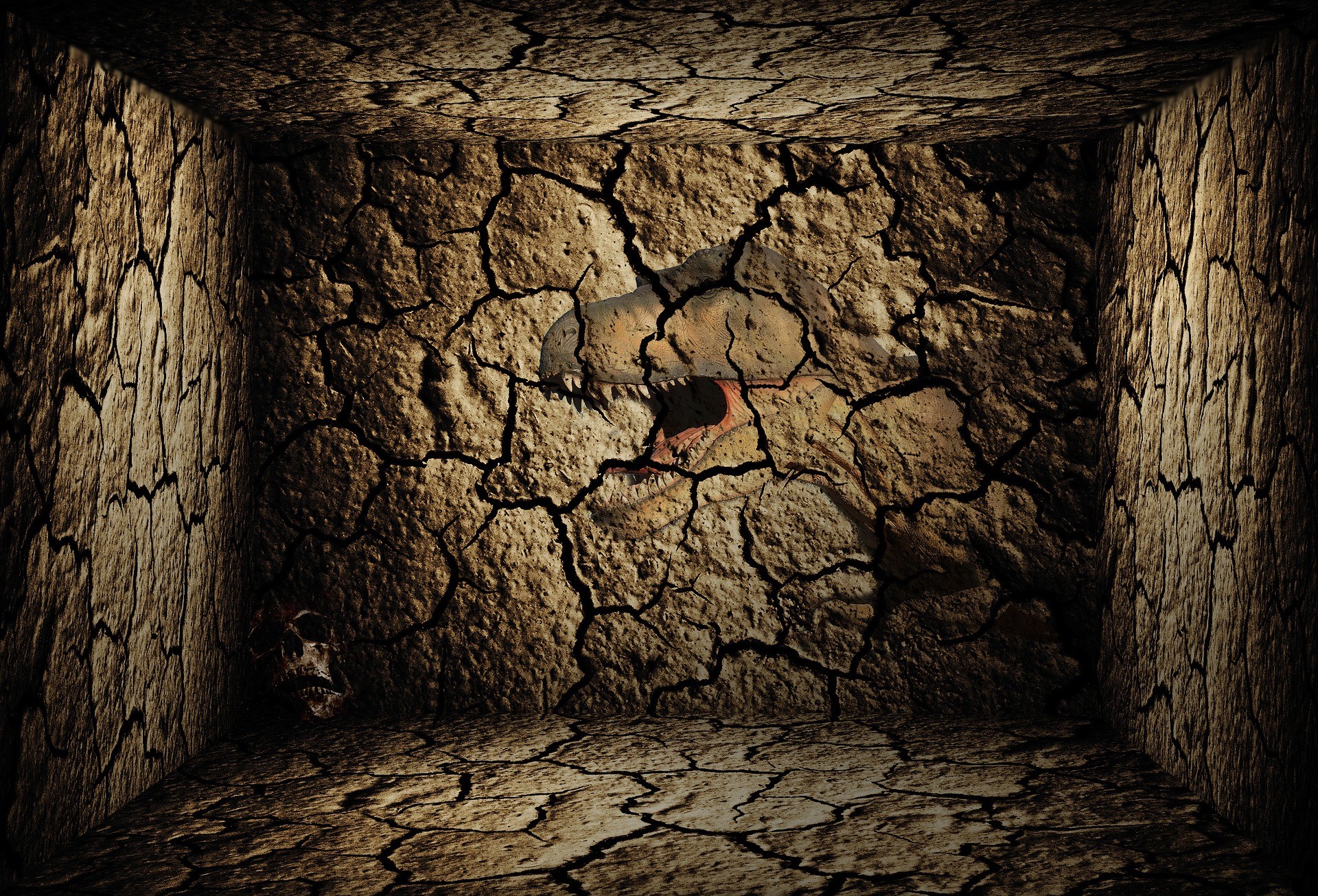 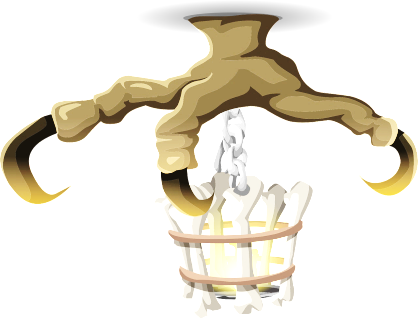 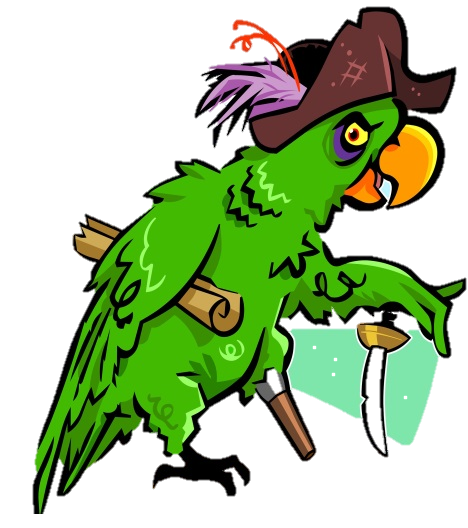 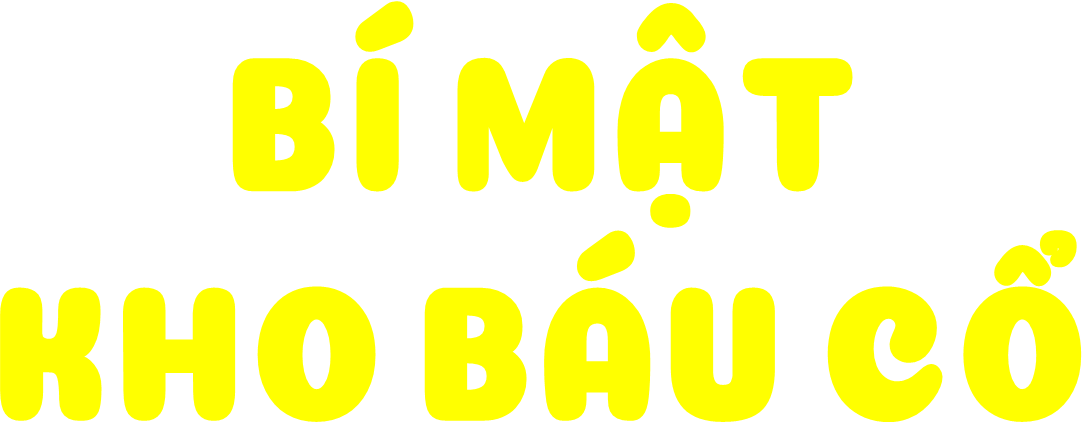 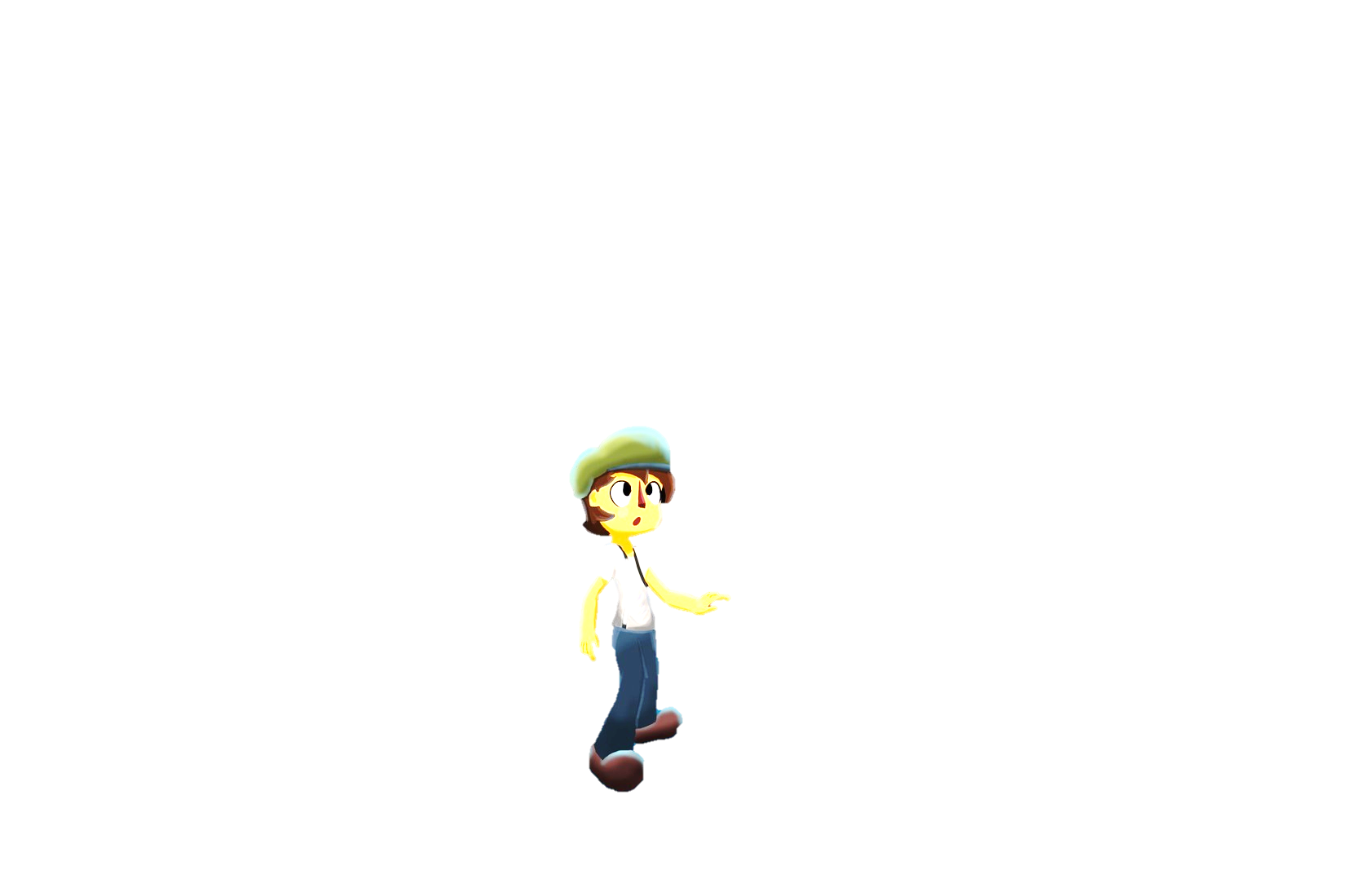 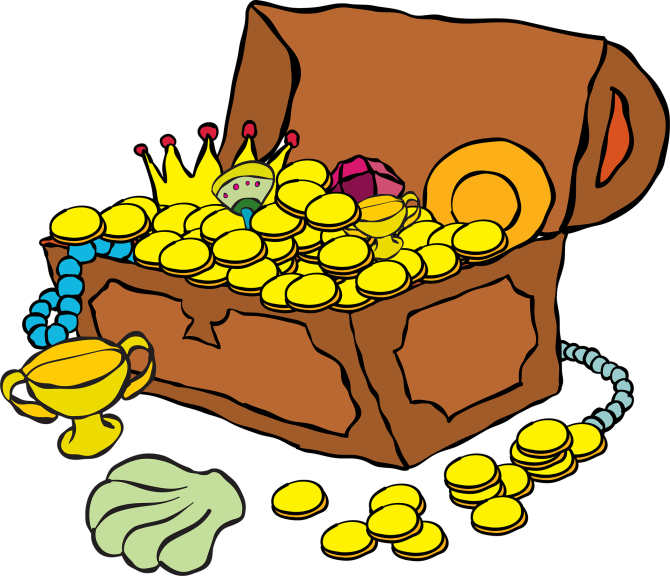 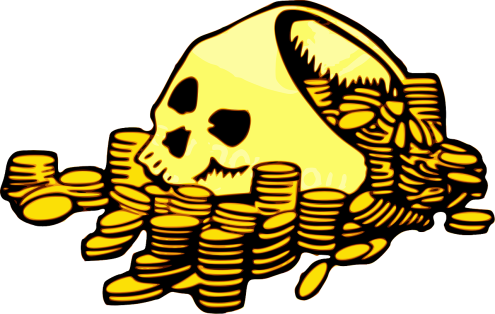 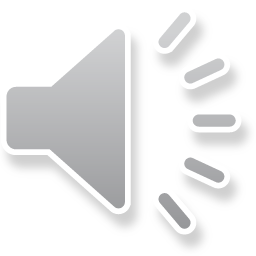 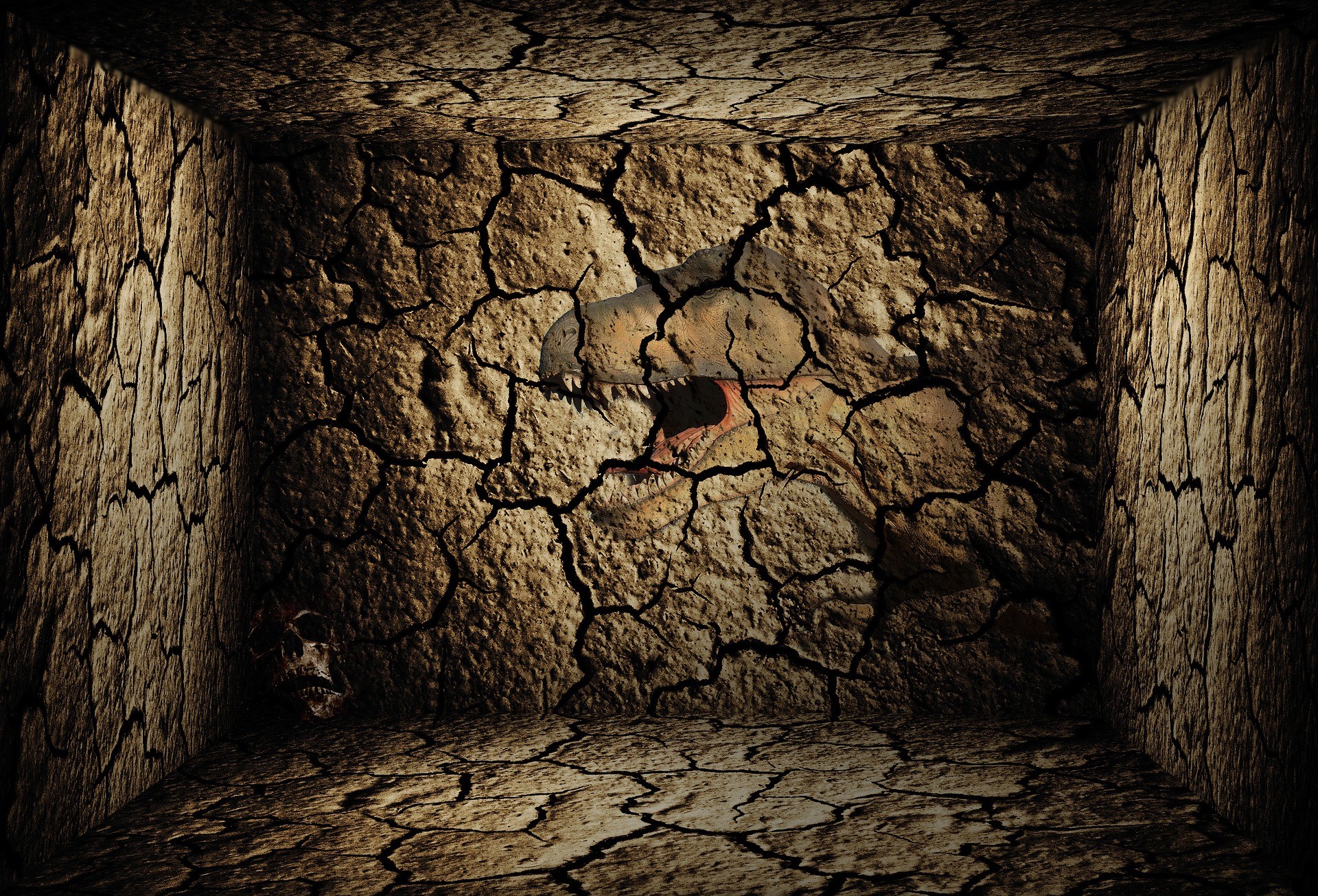 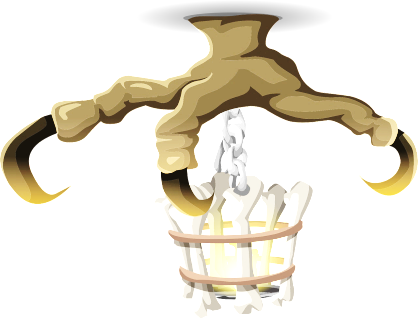 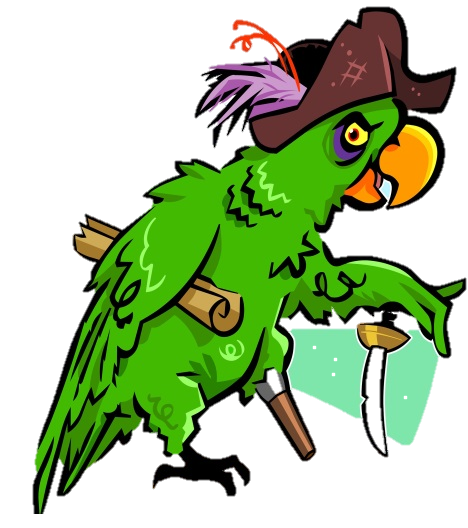 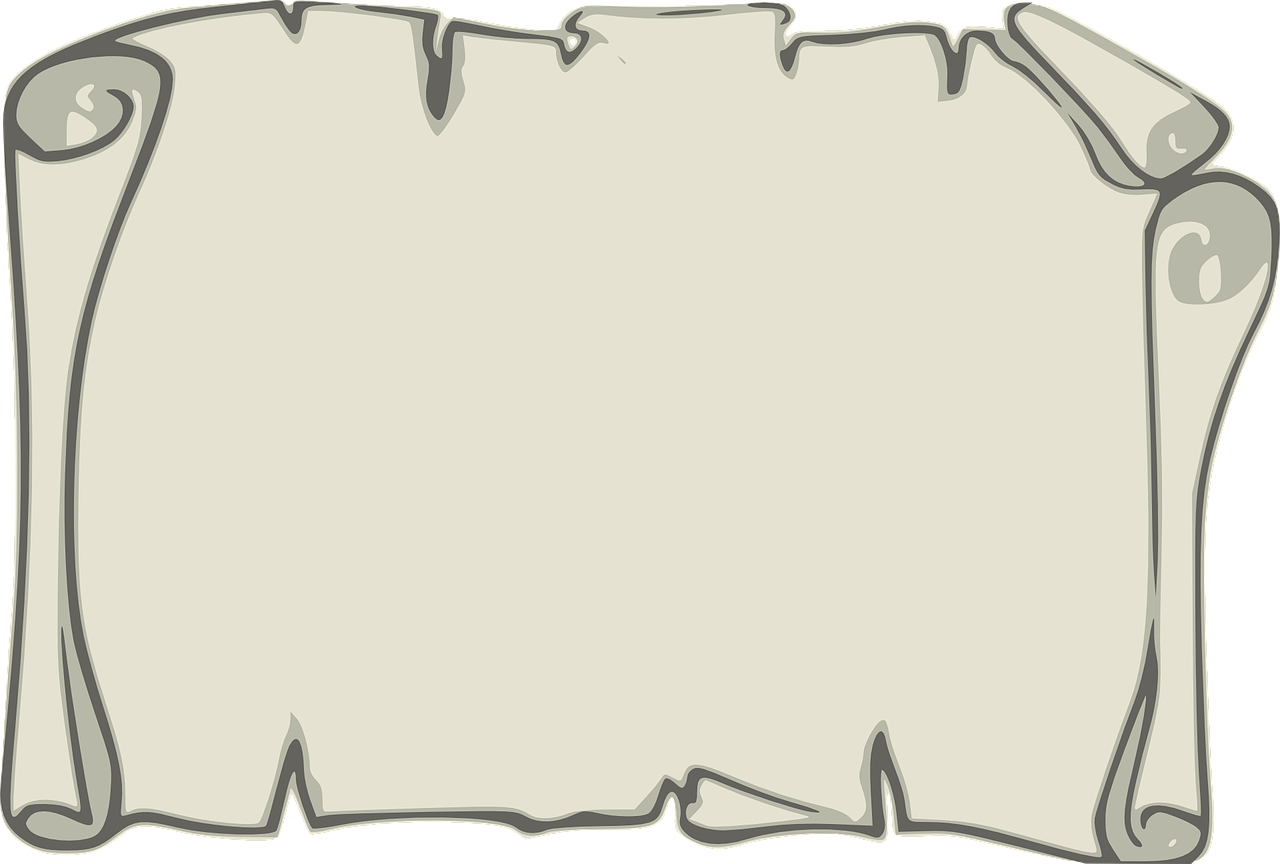 Chào mừng cậu bé đến với 
hang động bí mật của ta!!!
Ta sẽ tặng cậu những rương 
châu báu với điều kiện cậu 
phải tự vượt qua thử thách
của những chiếc rương kia!
Chúc cậu may mắn.!
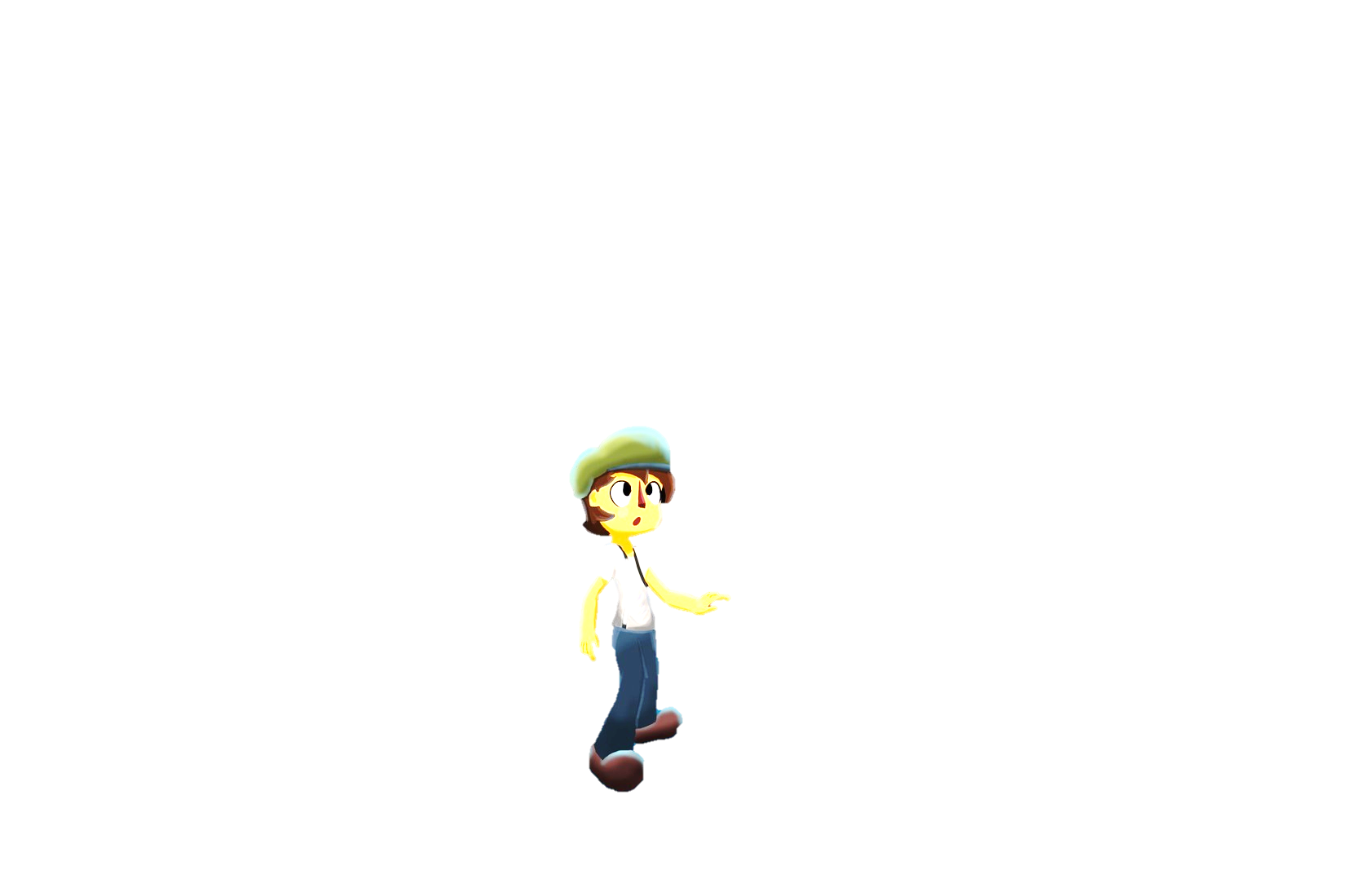 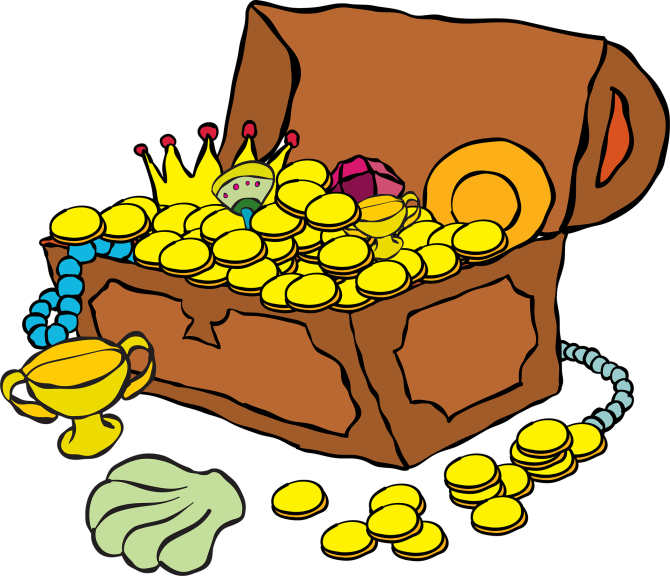 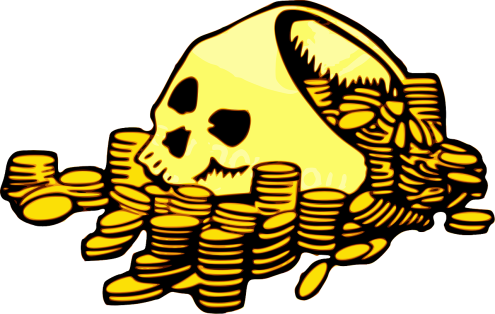 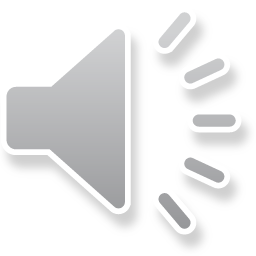 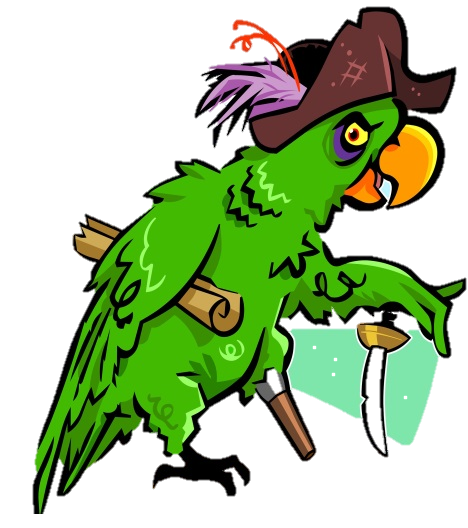 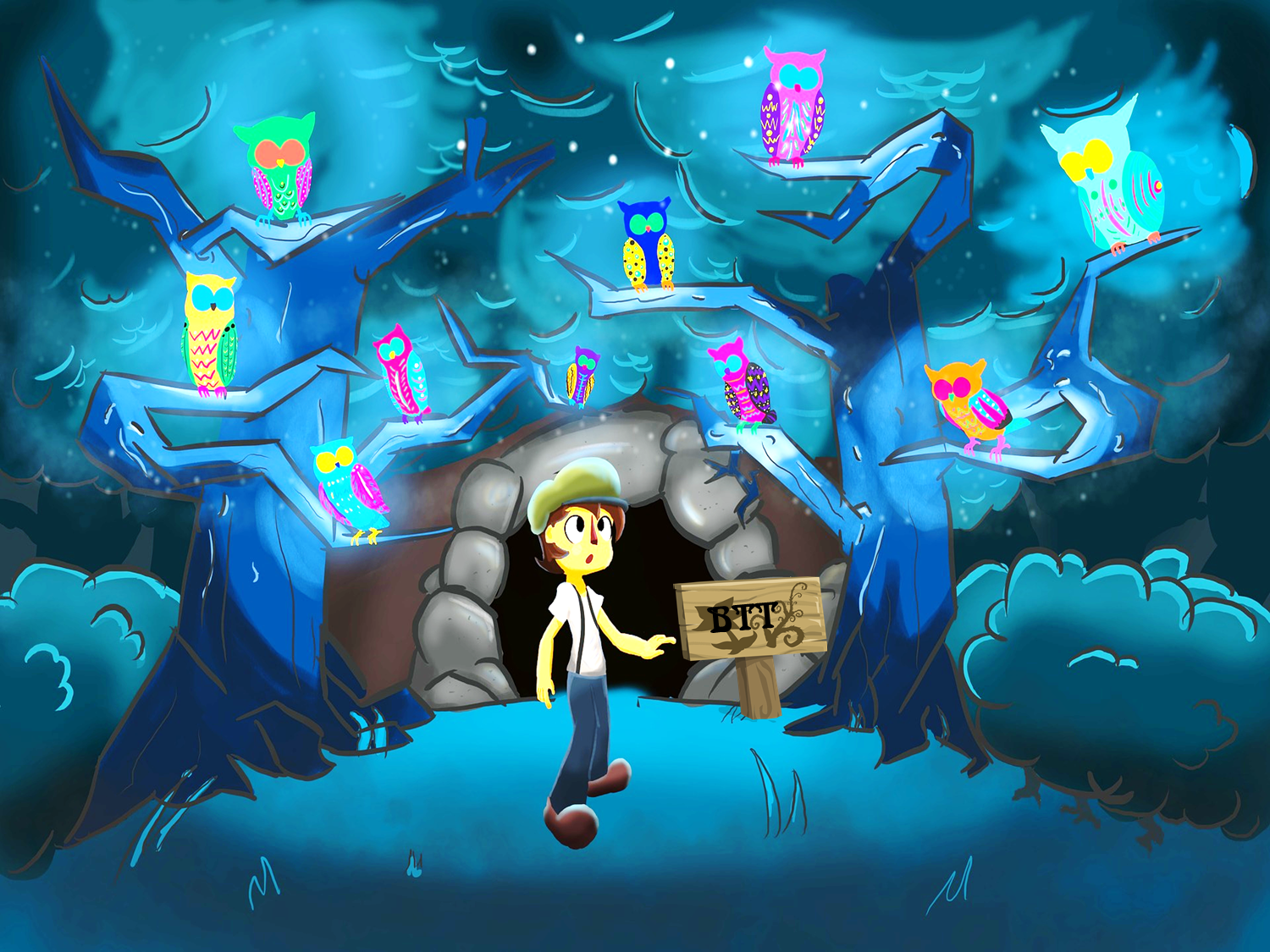 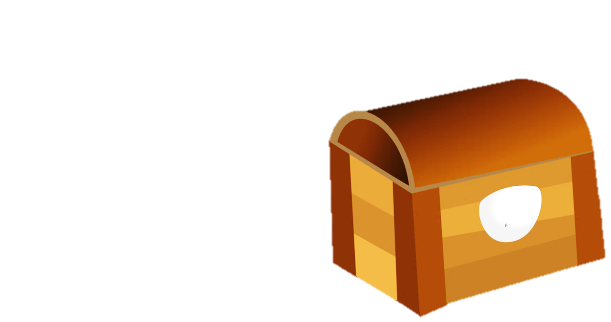 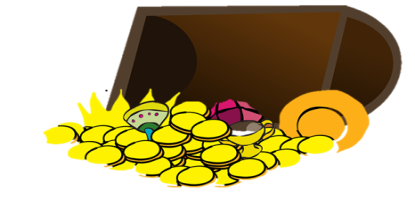 3
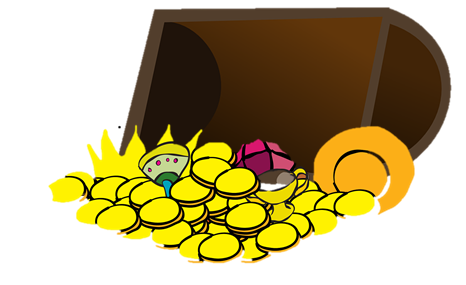 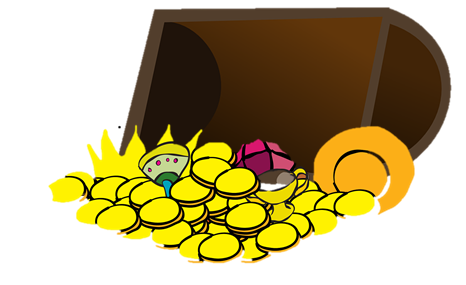 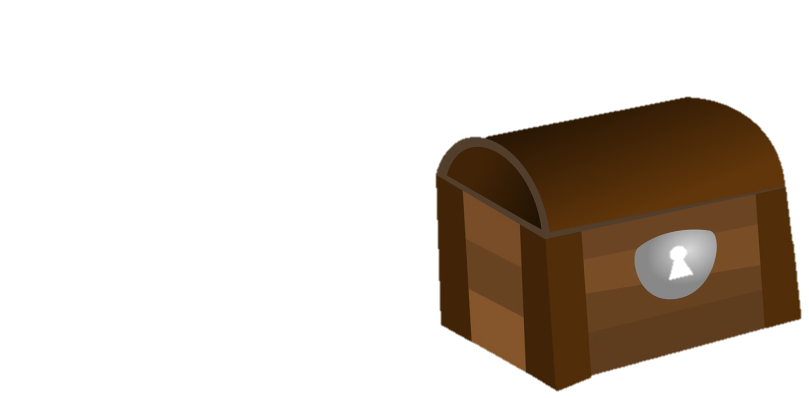 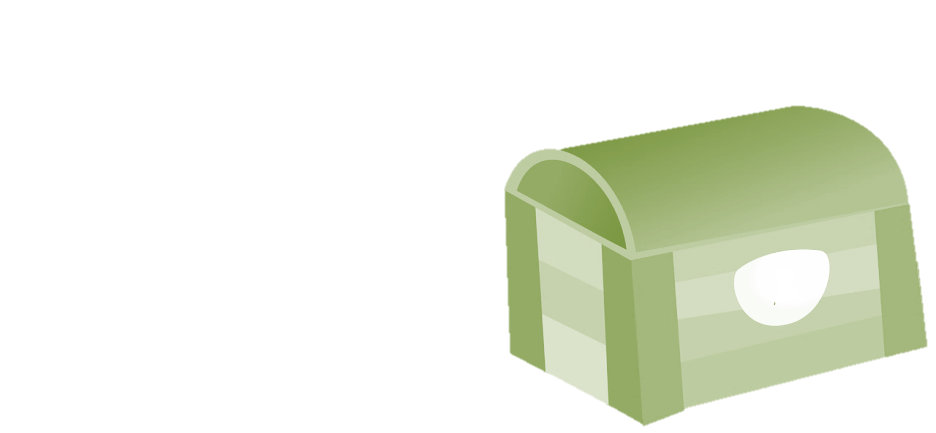 1
2
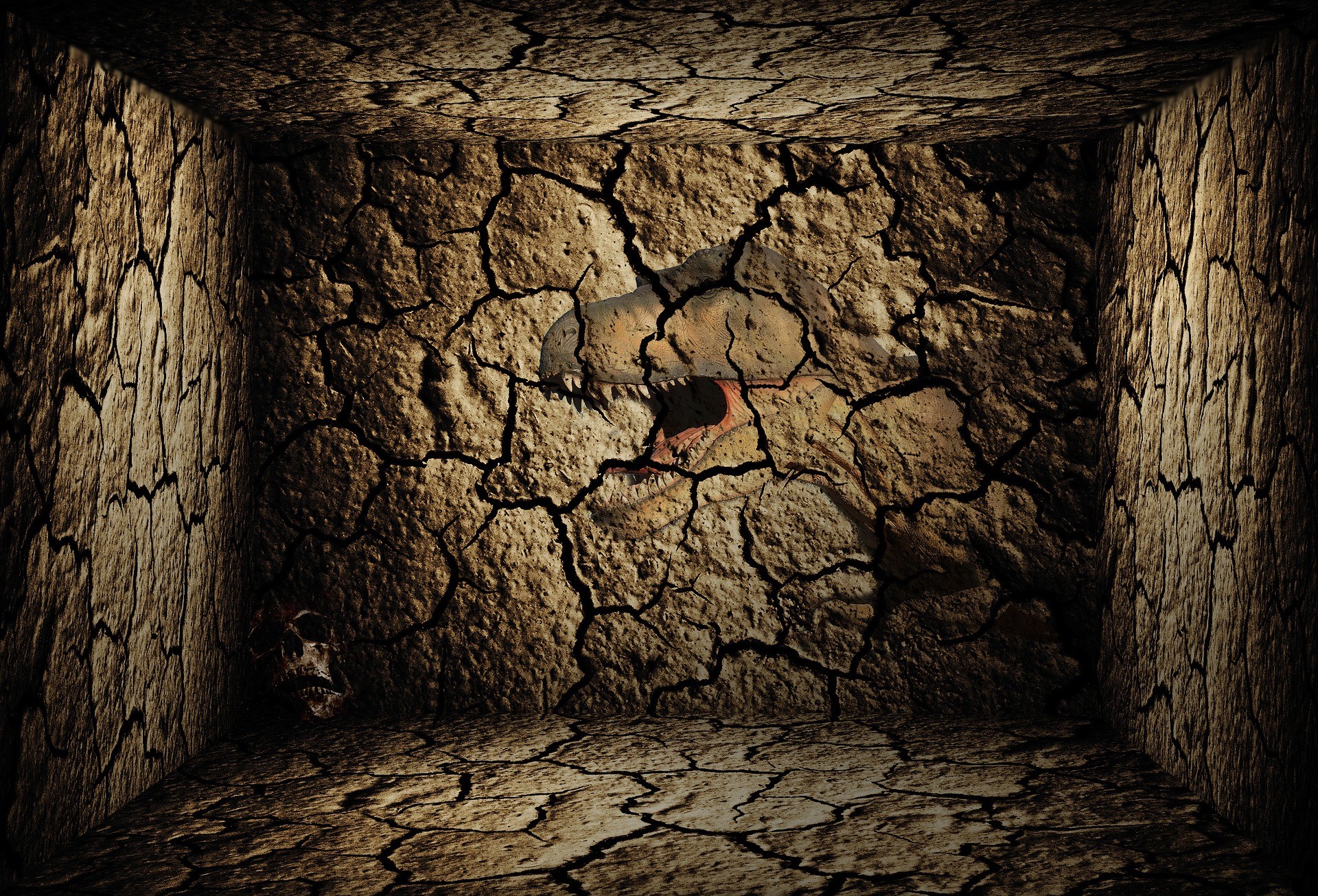 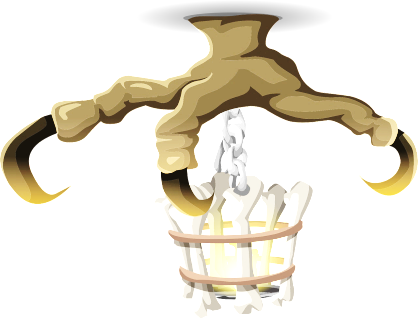 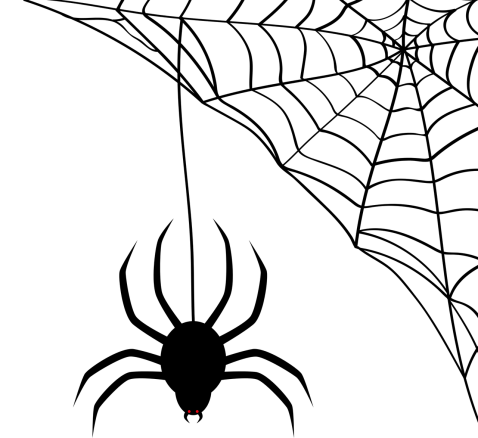 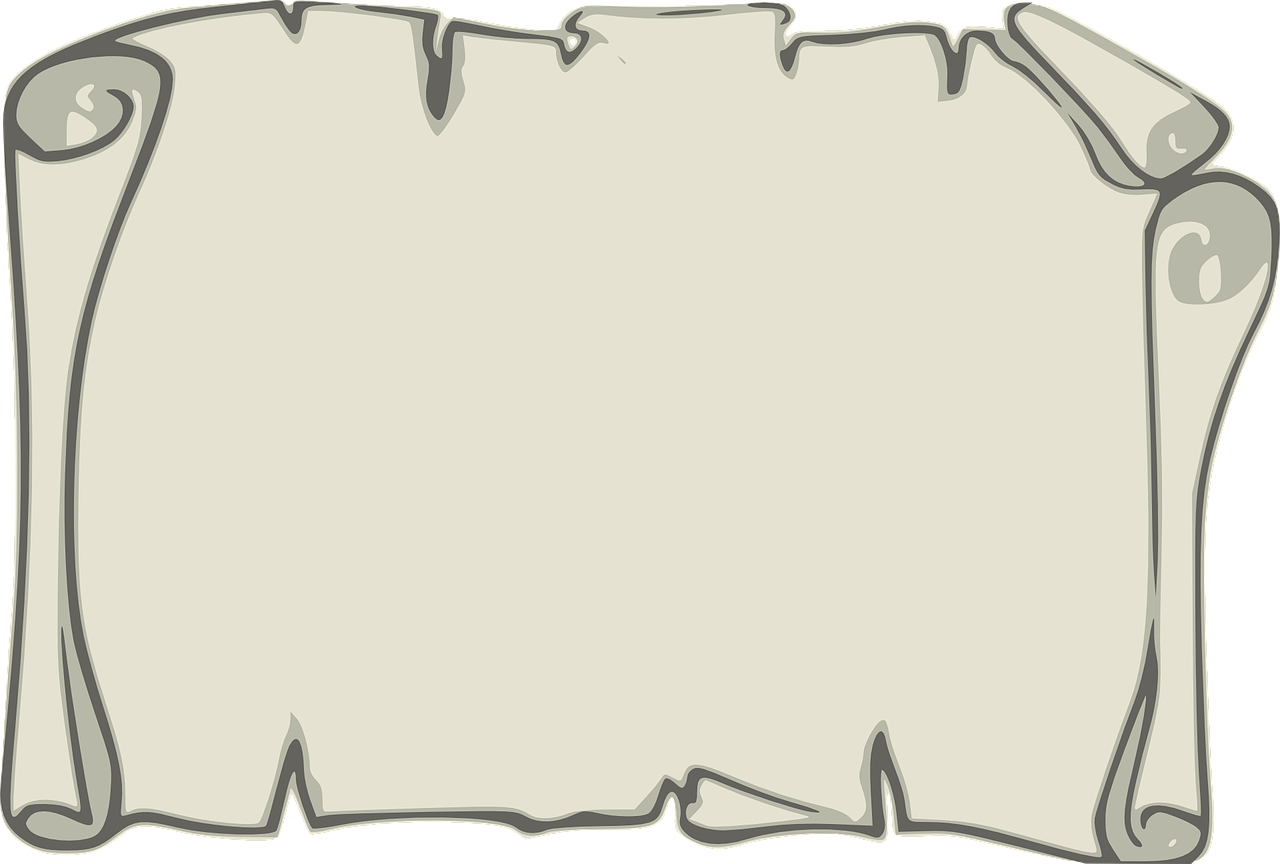 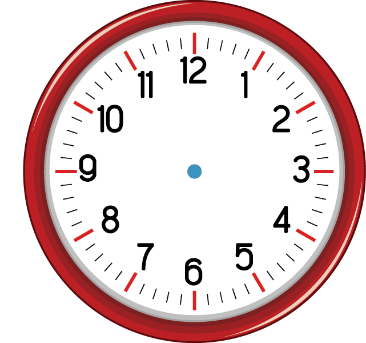 1. Muốn tìm số lớn gấp mấy lần số bé ta làm thế nào?
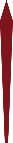 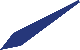 Ta lấy số lớn chia cho số bé
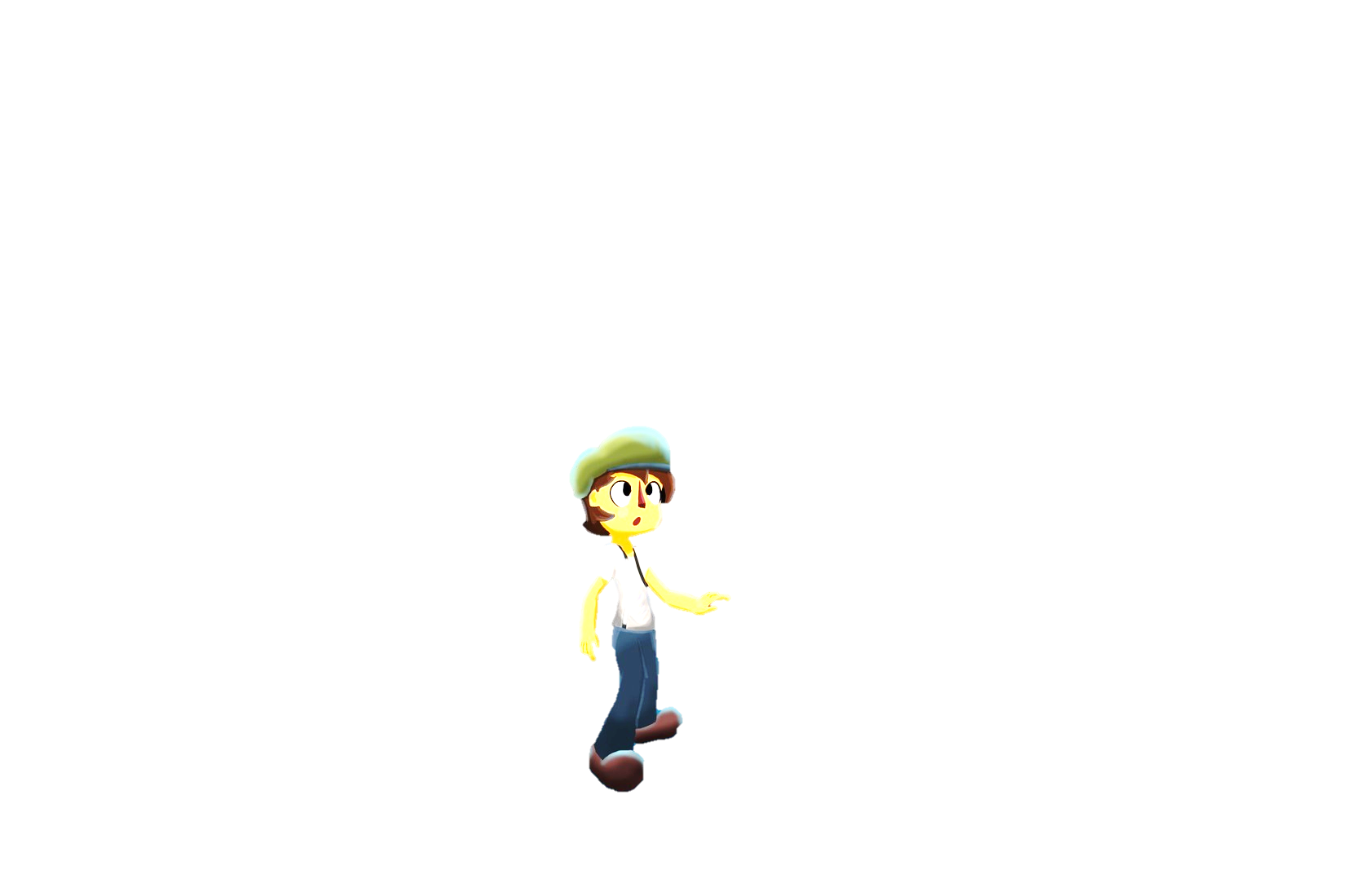 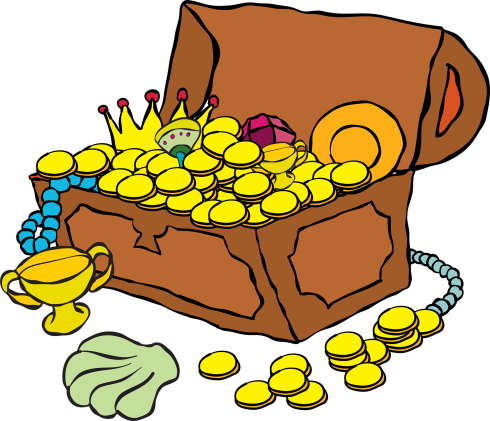 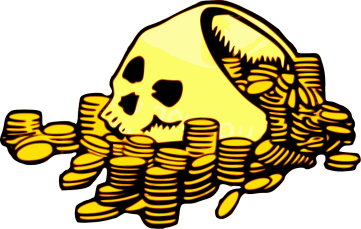 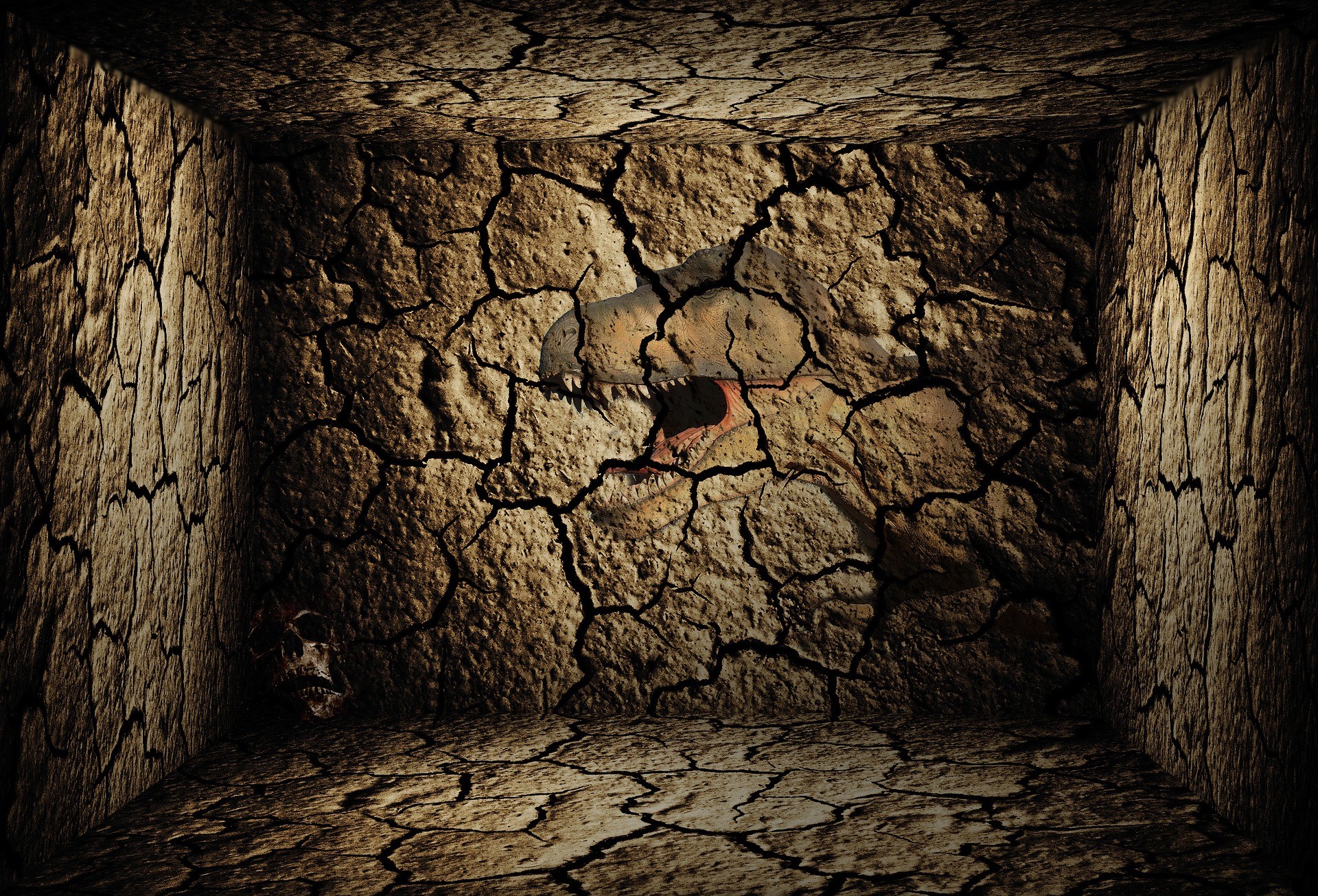 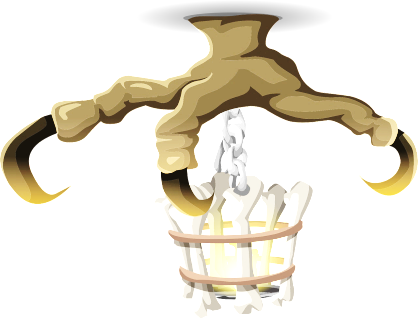 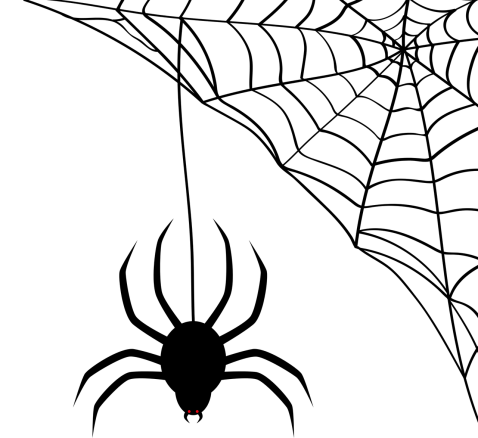 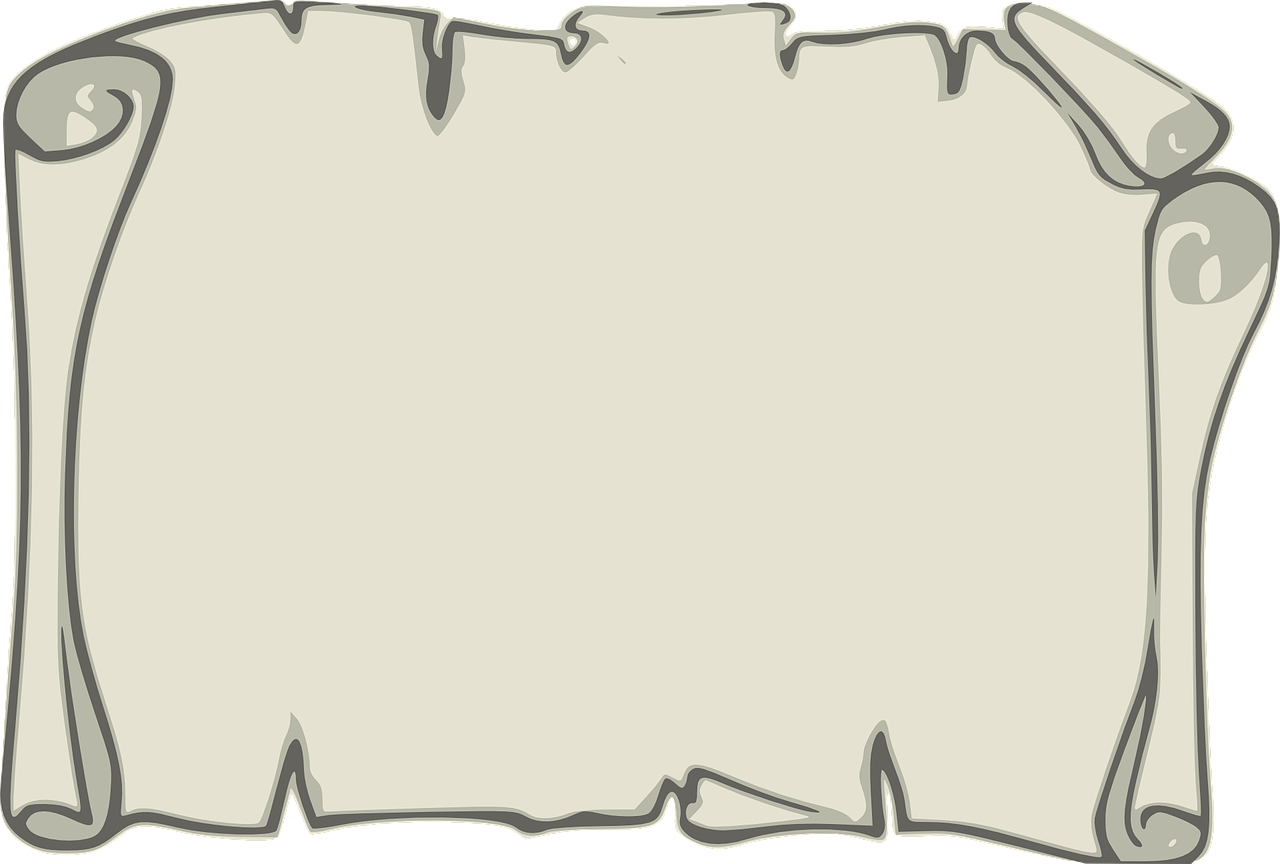 2. Số lớn là 15, số bé là 3. Số lớn gấp mấy lần số bé?
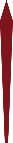 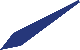 15 : 3 = 5 lần
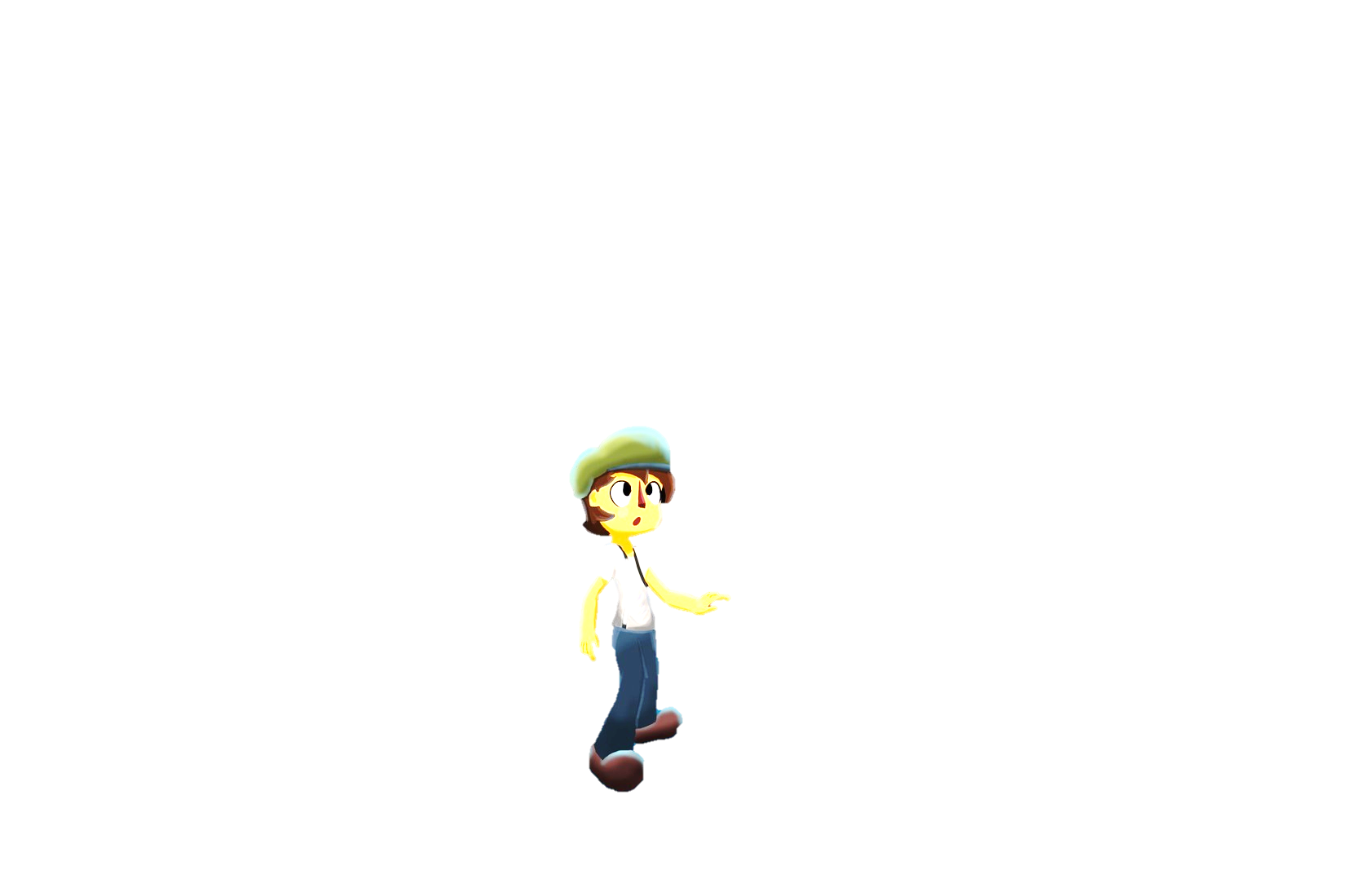 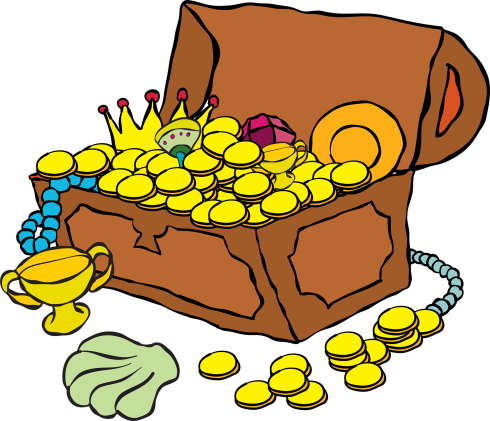 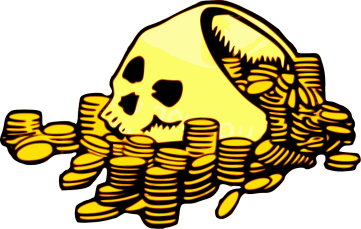 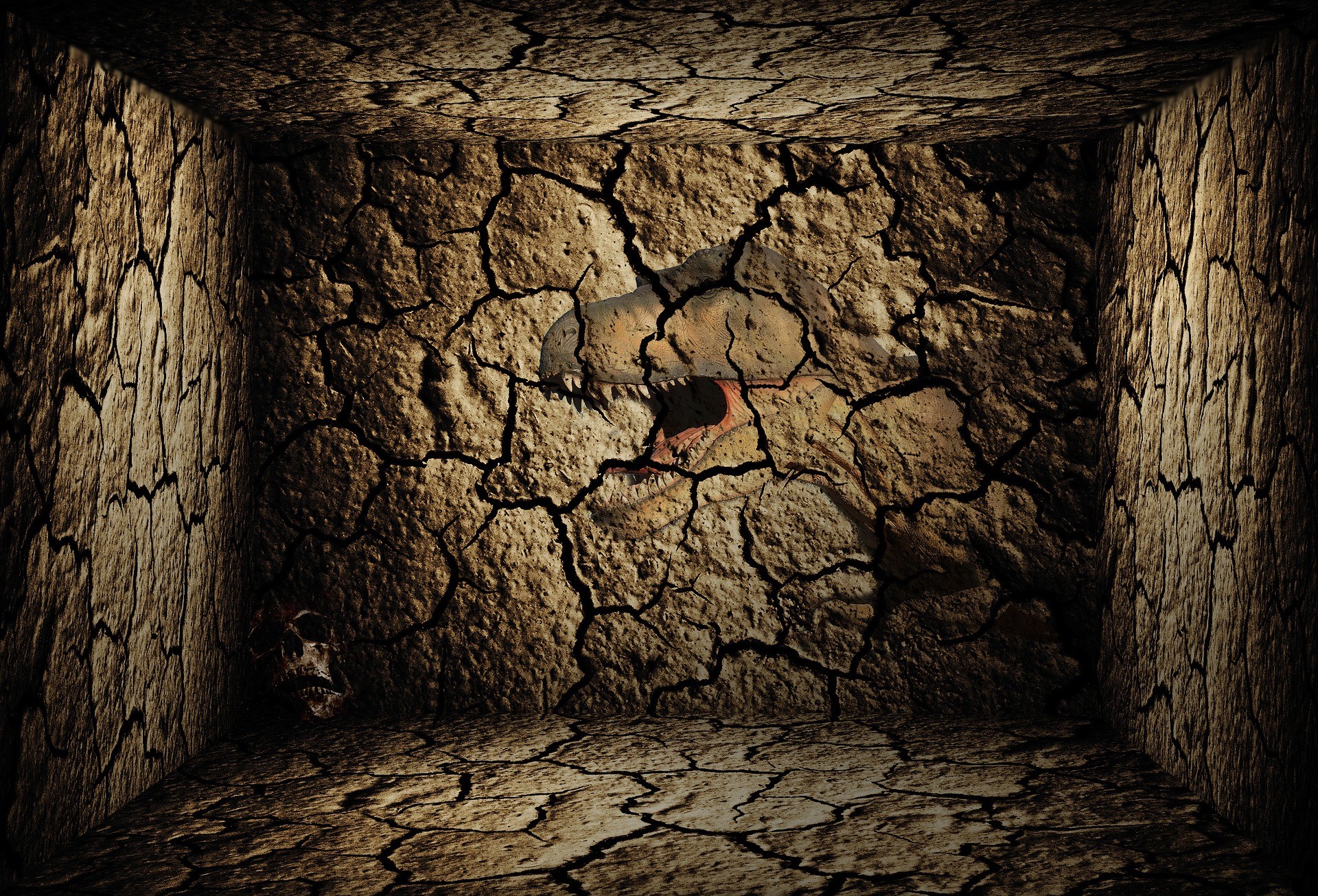 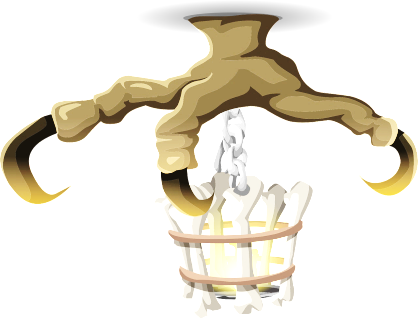 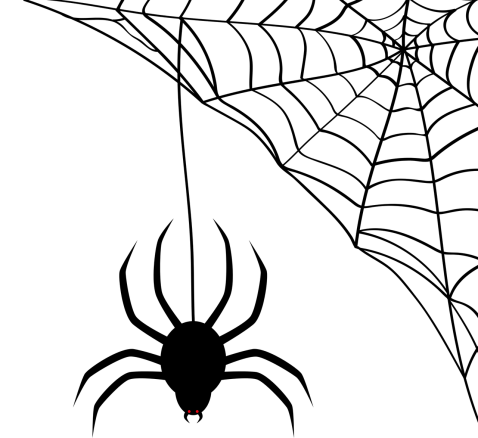 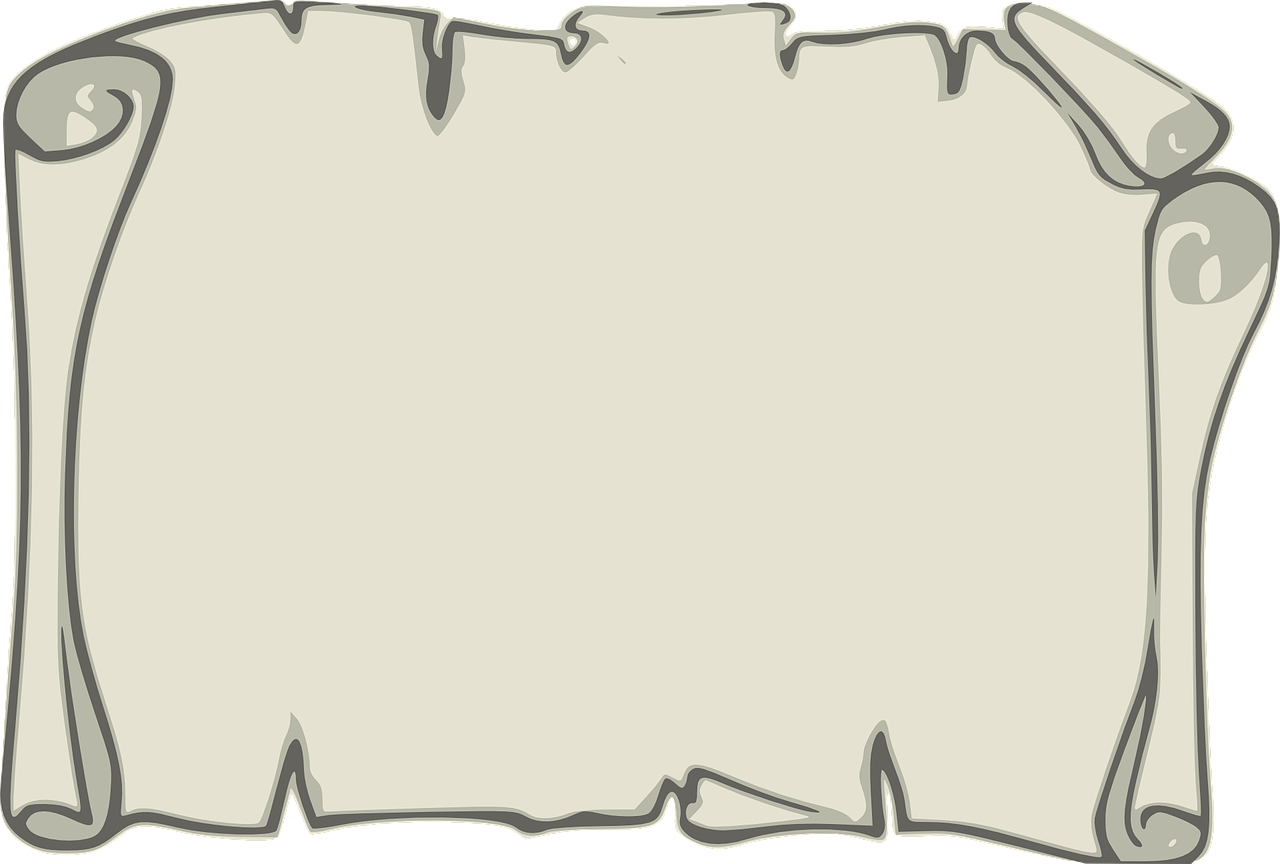 3. Bút máy dài 20 cm, bút sáp dài 5 cm. Bút sáp dài gấp mấy lần bút sáp?
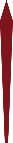 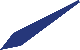 20 : 5 = 4 lần
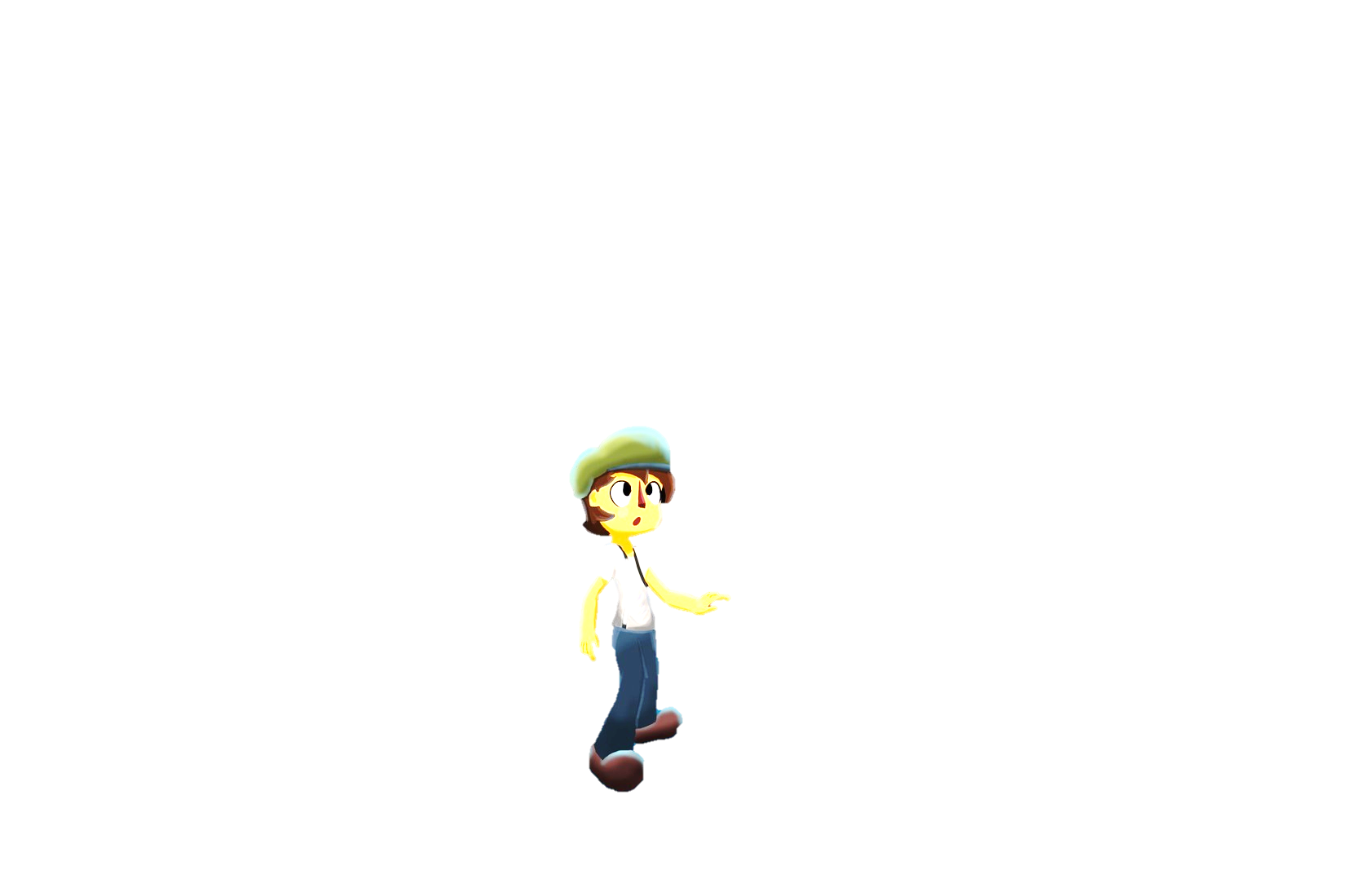 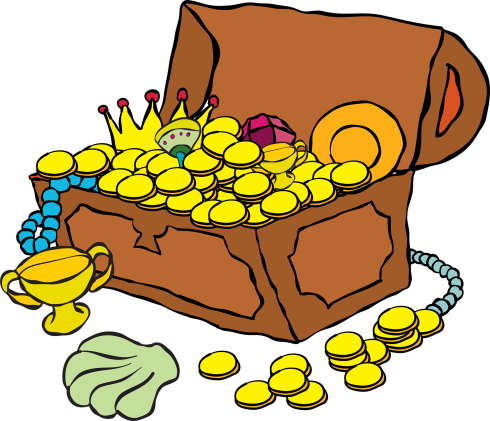 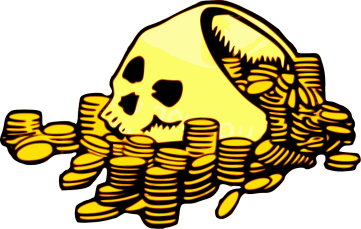 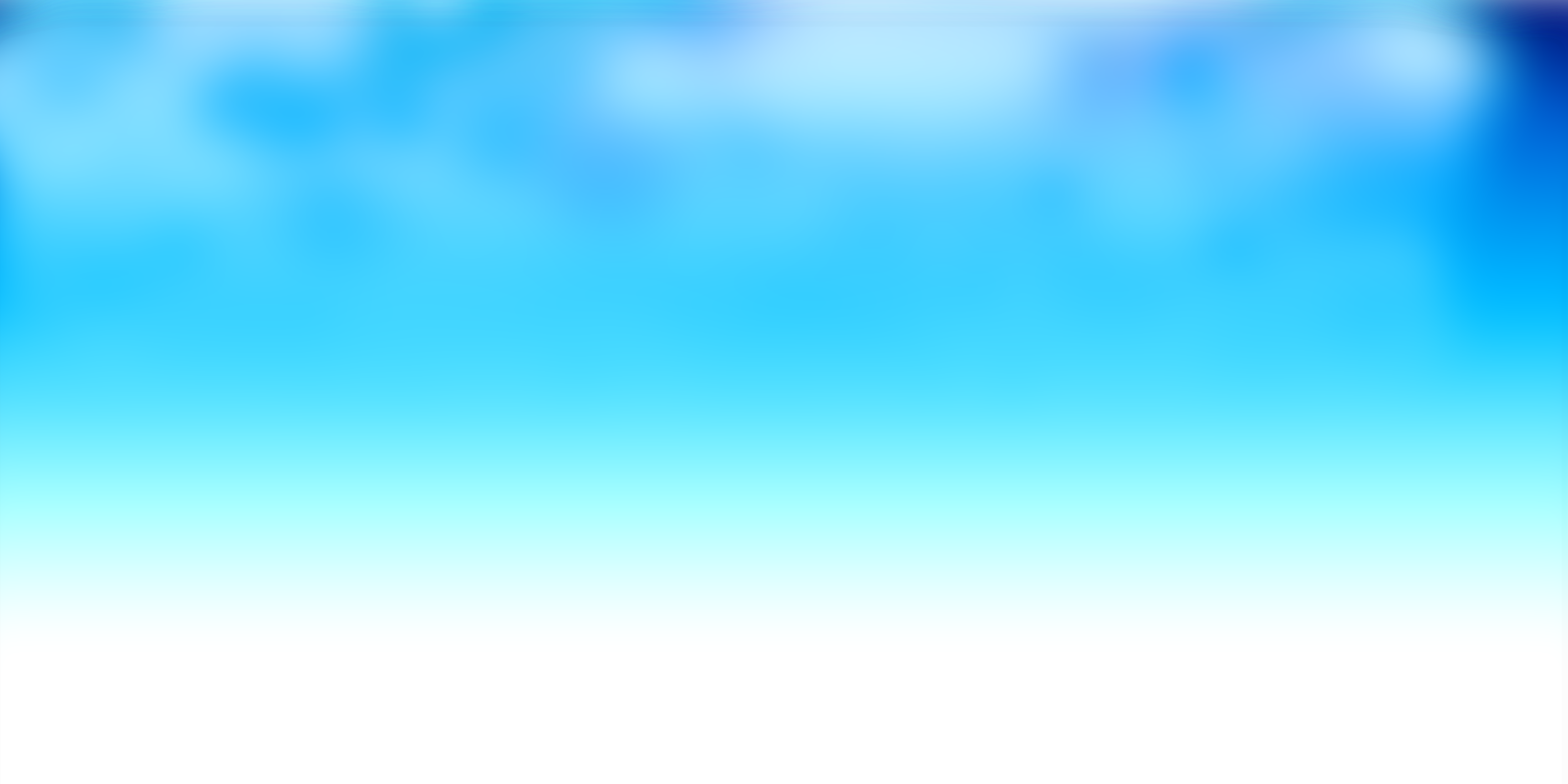 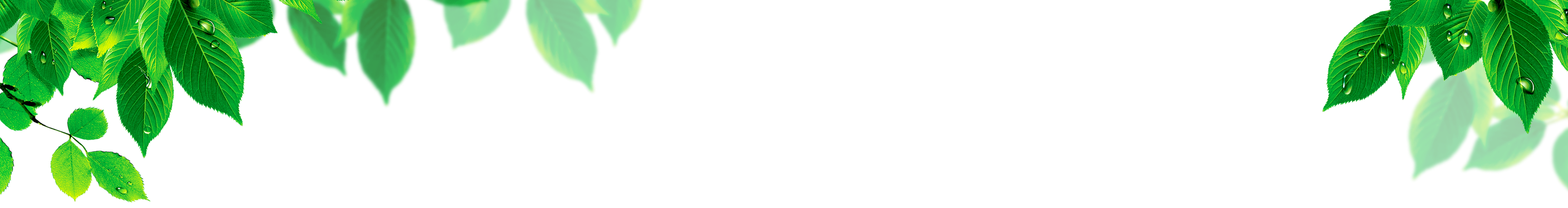 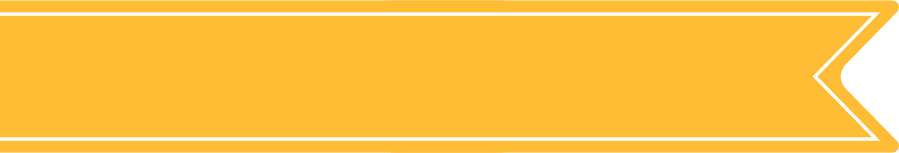 1
Số?
6
4
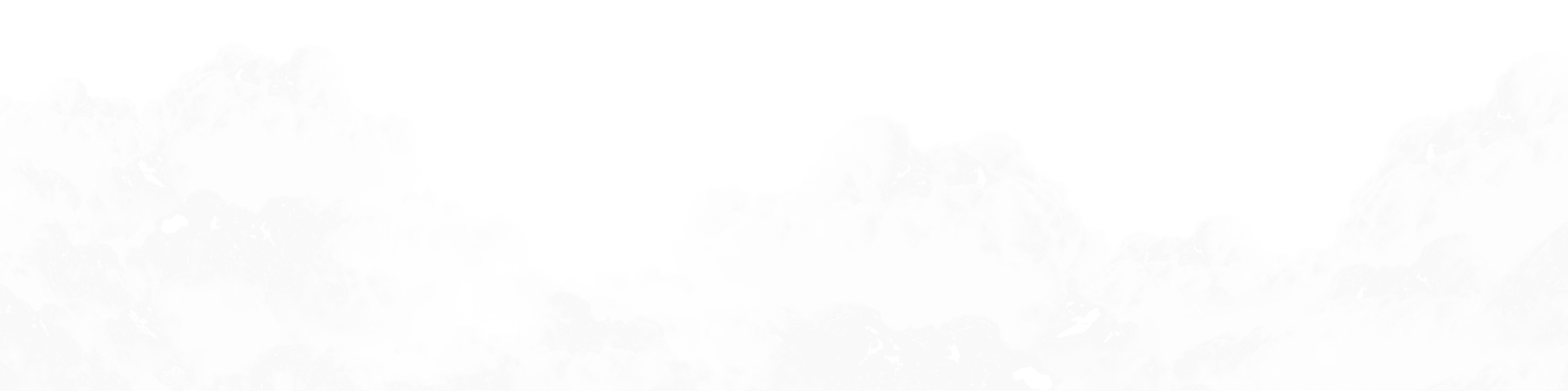 7
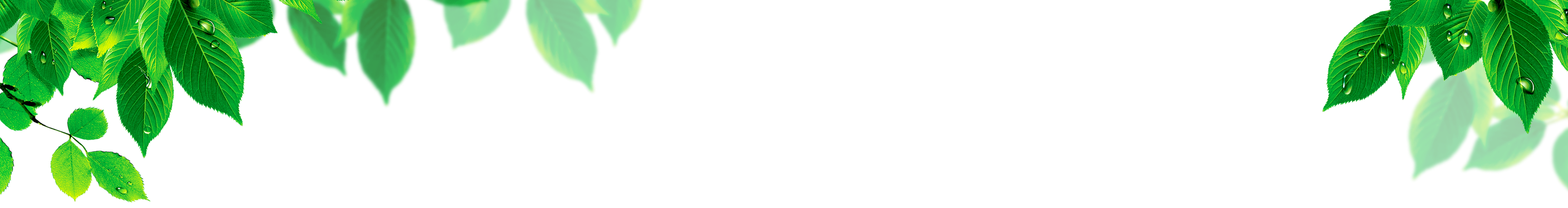 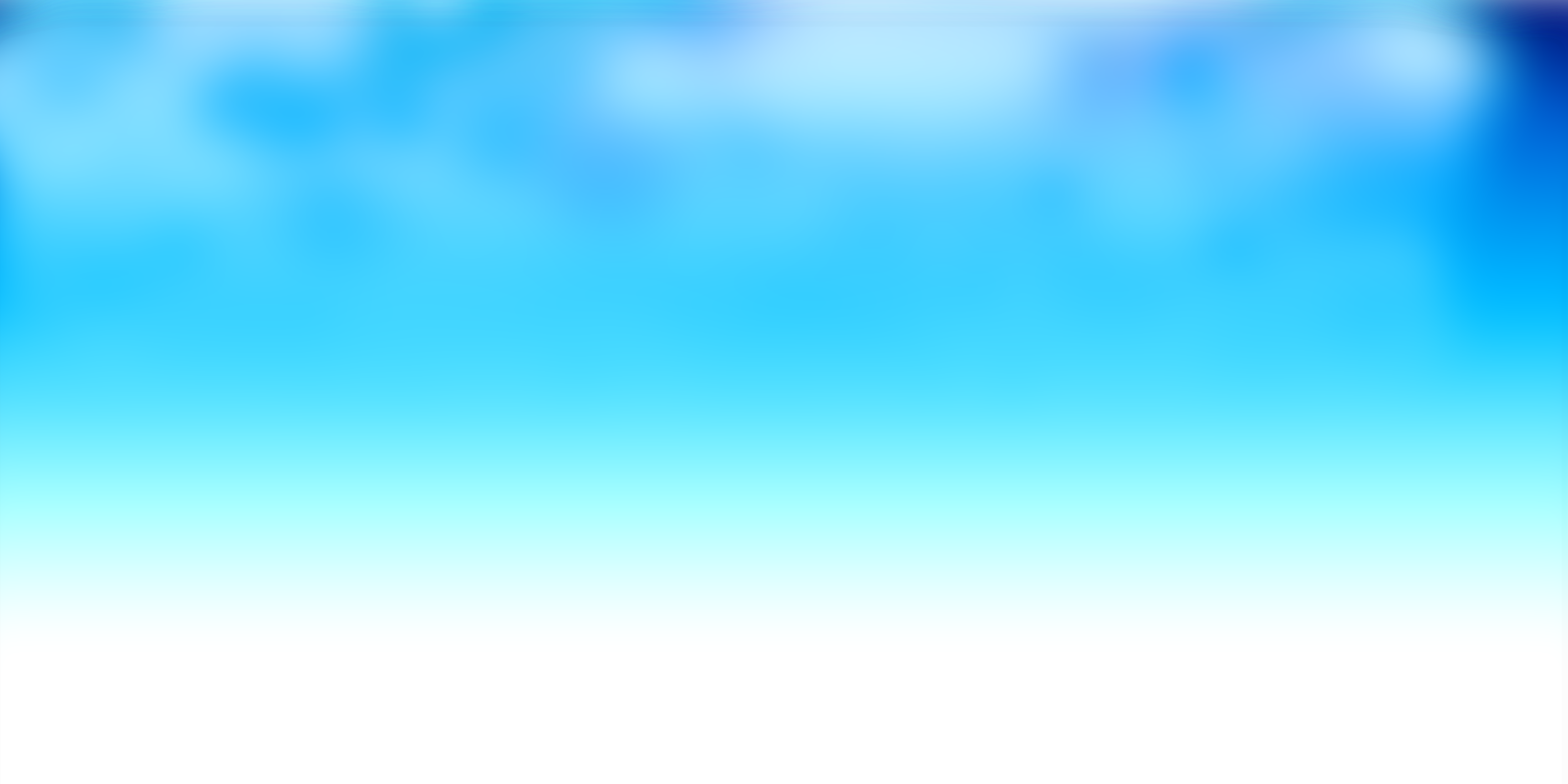 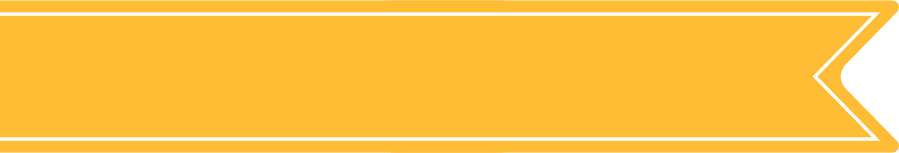 2
Bao gạo cân nặng 40kg. Bao ngô cân nặng 5kg. Hỏi bao gạo cân nặng gấp mấy lần bao ngô?
Tóm tắt:
40kg
Bao gạo
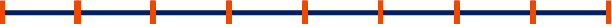 Bao ngô
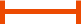 Bài giải:
5kg
Bao gạo cân nặng gấp bao ngô một số lần là:
40 : 5 = 8 (lần)
Đáp số: 8 lần
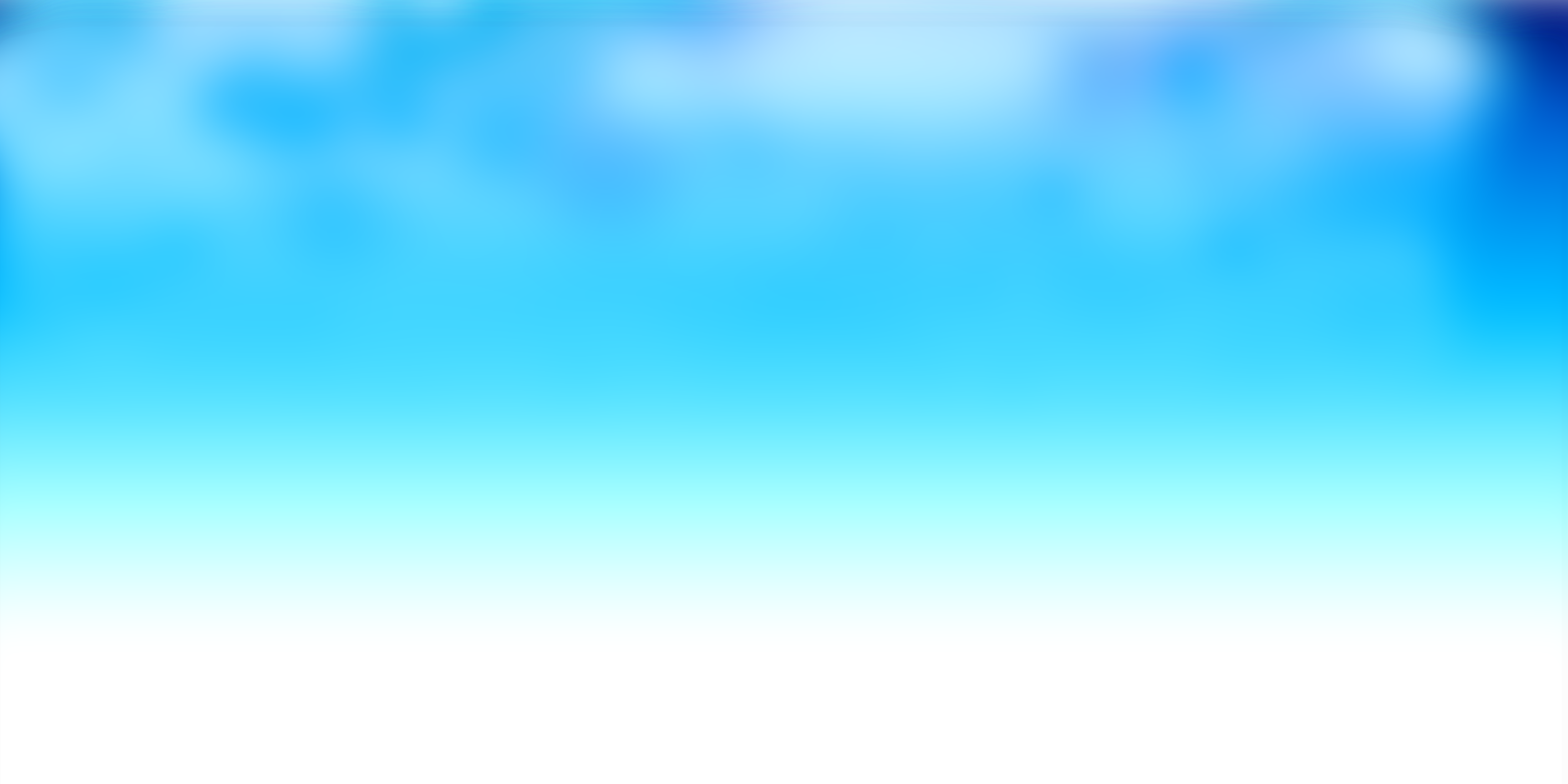 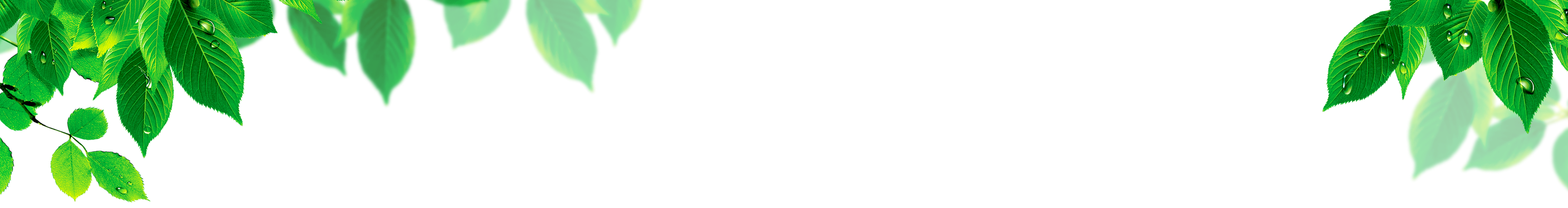 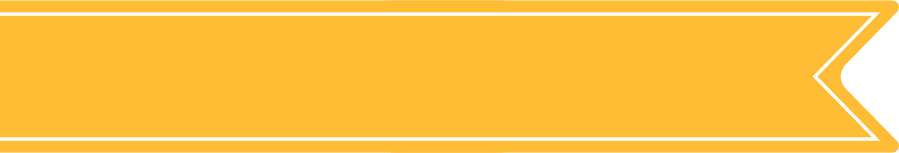 Tại điểm vui chơi trong công viên có 3 chiếc cầu trượt và 12 bạn đang chơi. Hỏi số bạn gấp mấy lần số cầu trượt?
3
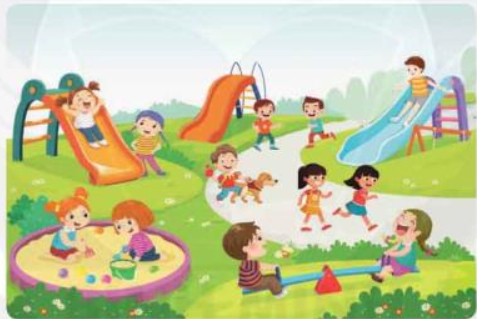 Tóm tắt:
12 bạn
Số bạn
Chiếc cầu
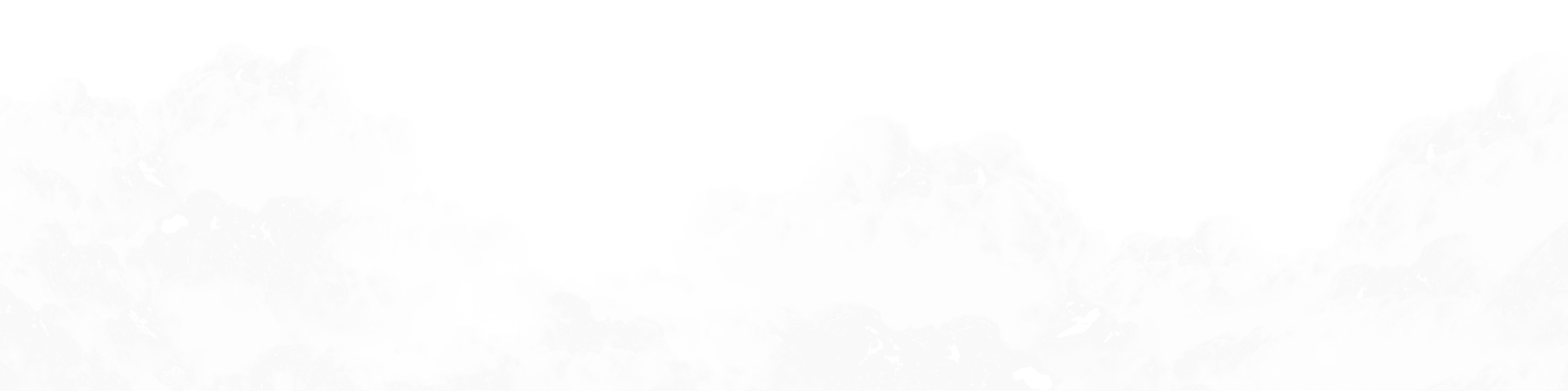 3 chiếc
Bài giải:
Số bạn gấp cầu trượt số lần là:
12 : 3 = 4 (lần)
Đáp số: 4 lần
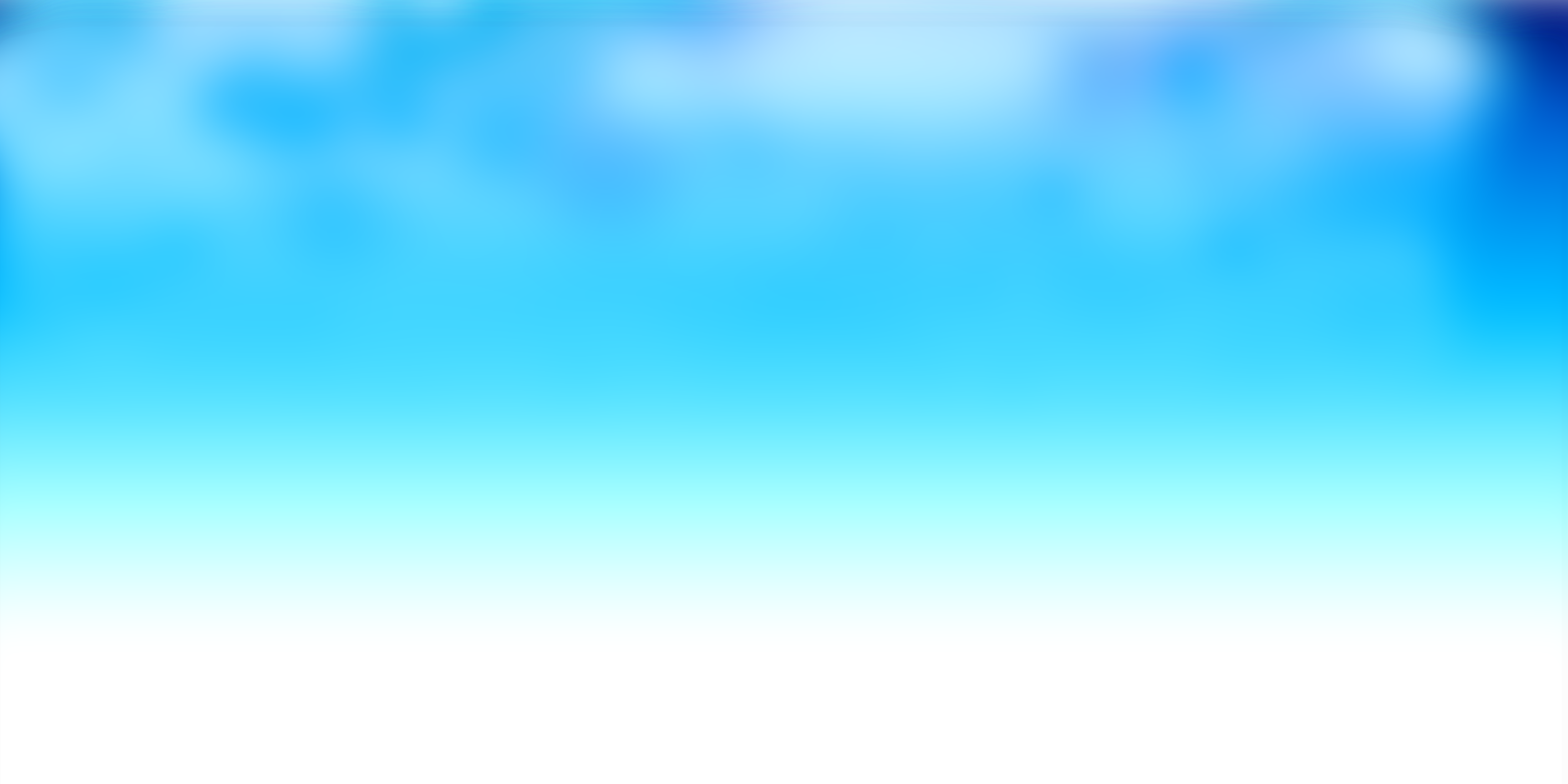 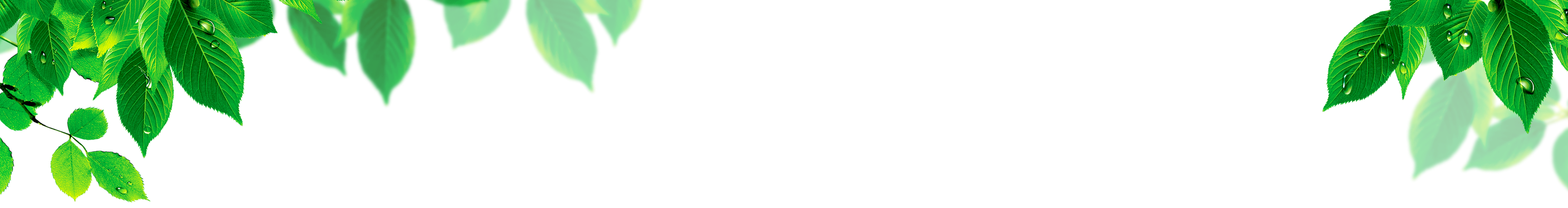 Bài 4: Sử dụng các miếng ghép trong hình A để xếp thành hình B:
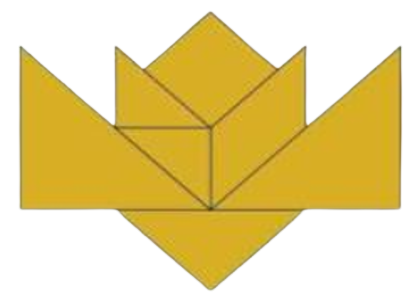 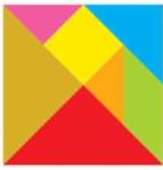 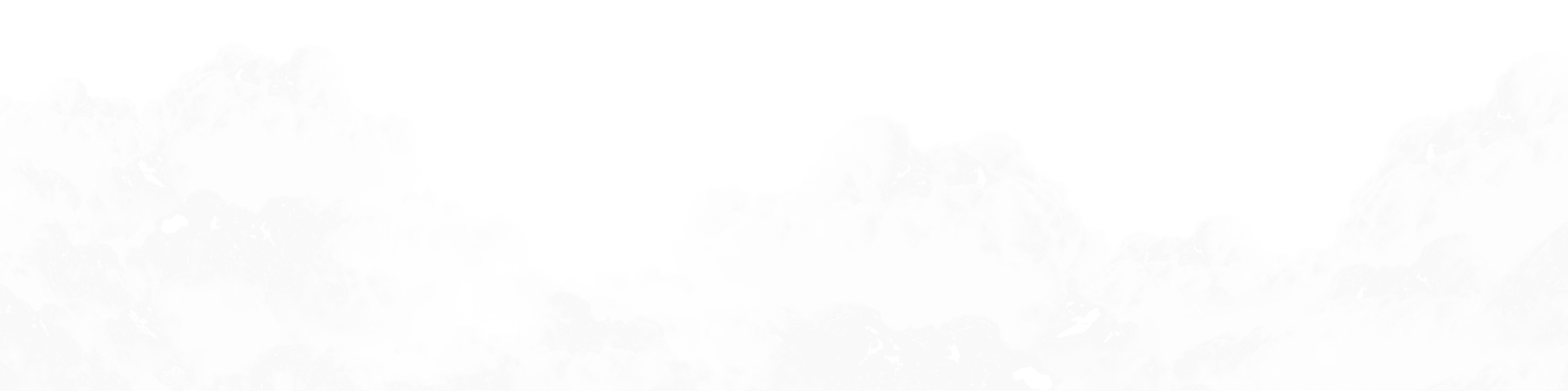 Hình A
Hình B
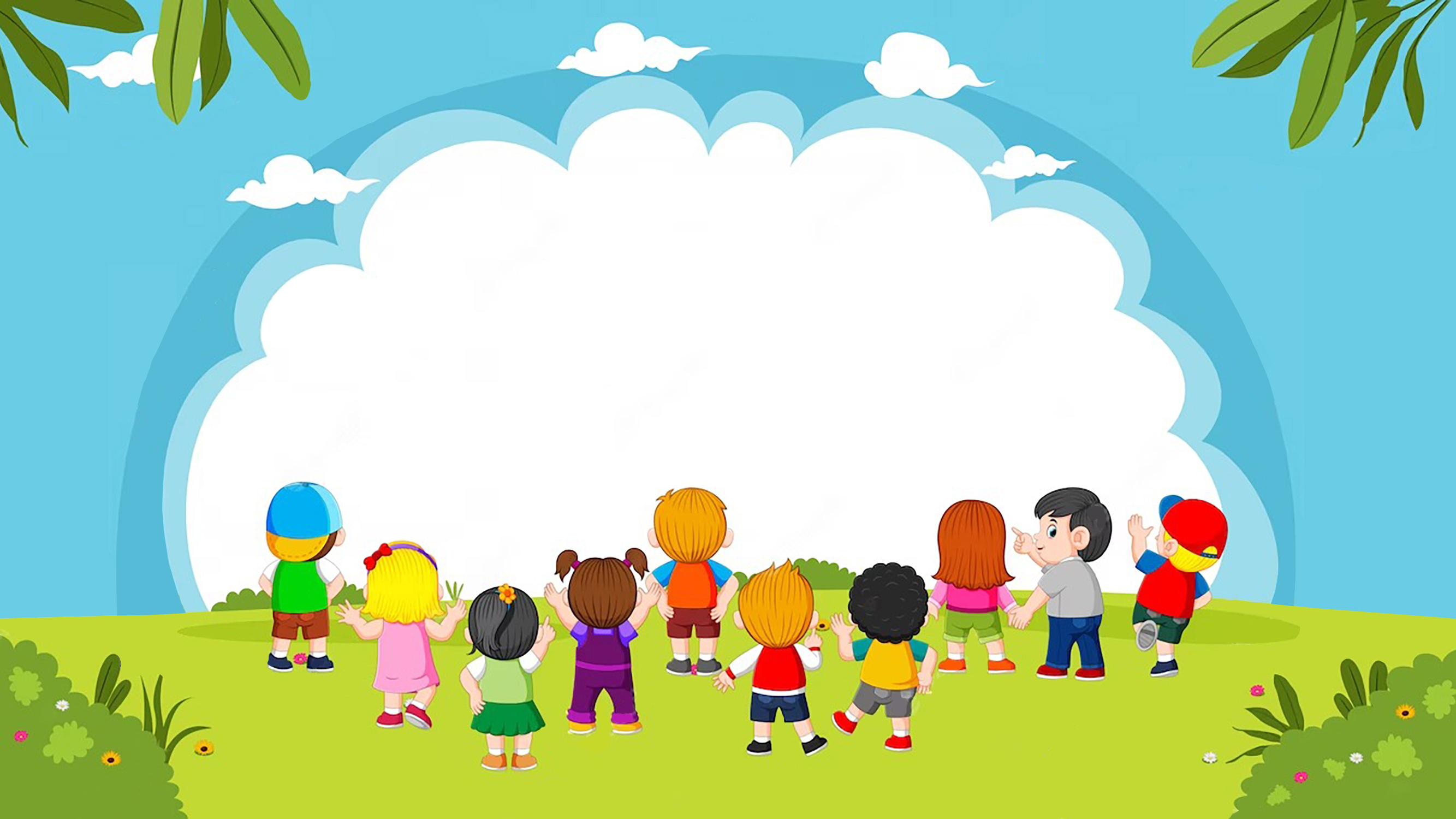 VẬN DỤNG
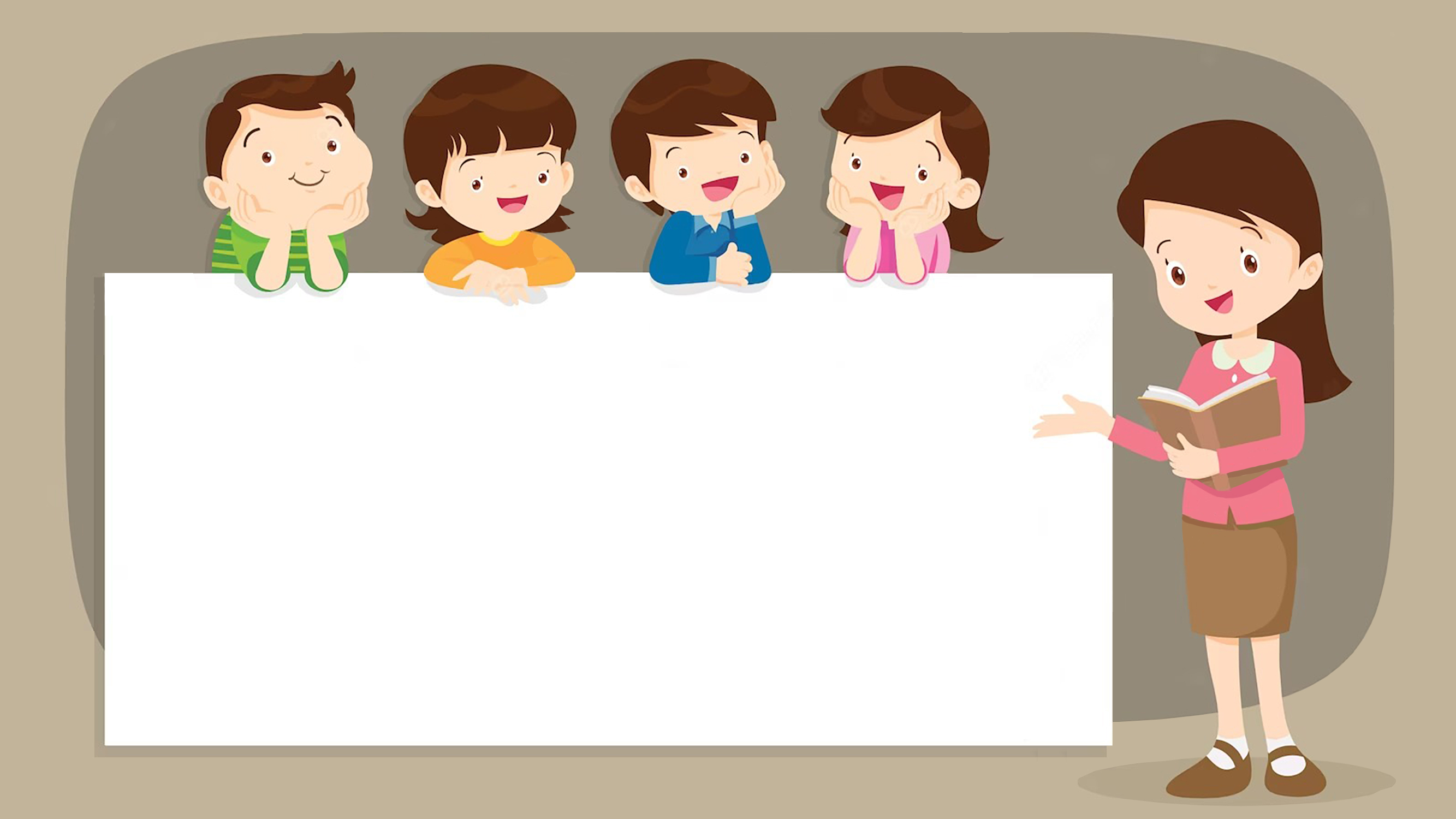 DẶN DÒ
1. 
2.
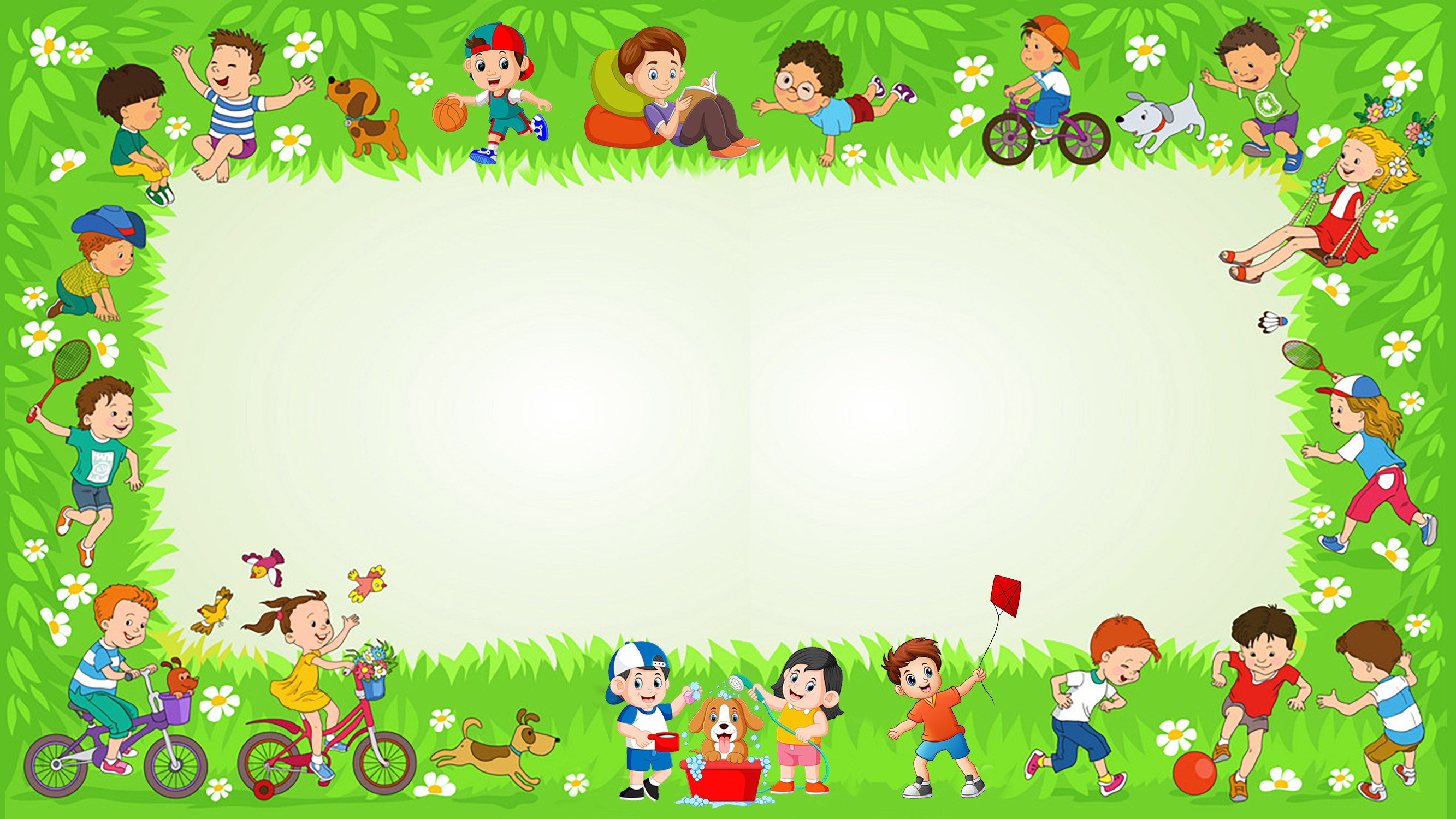 Chúc các emhọc tốt
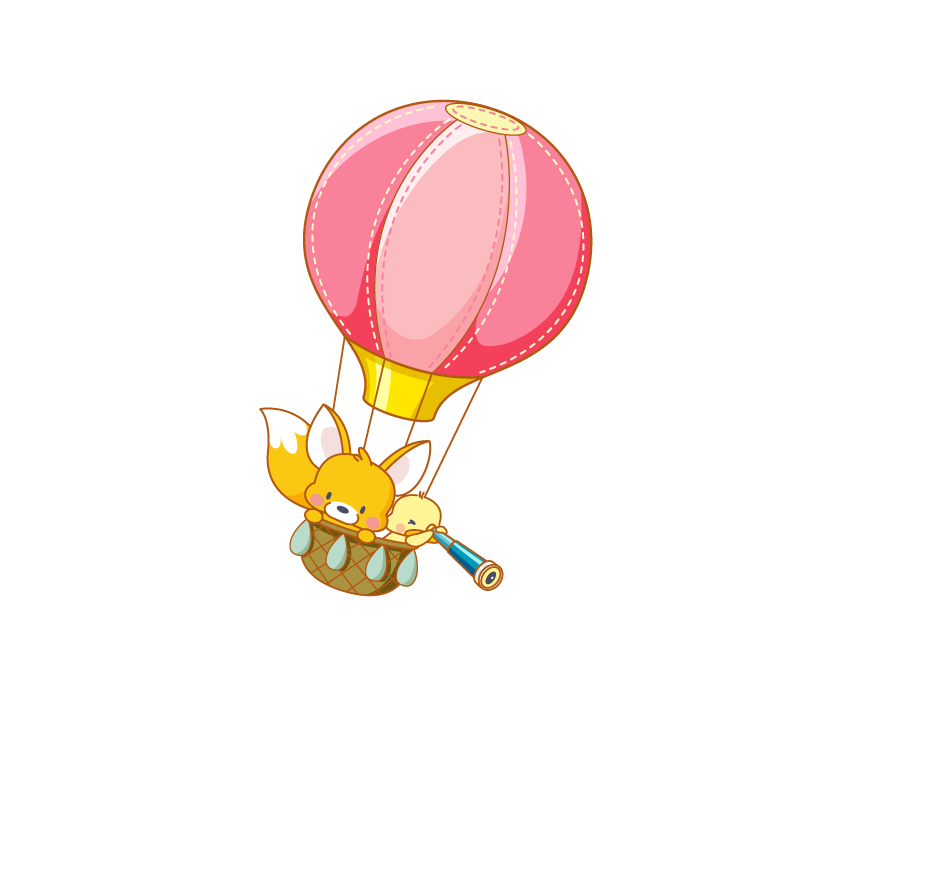 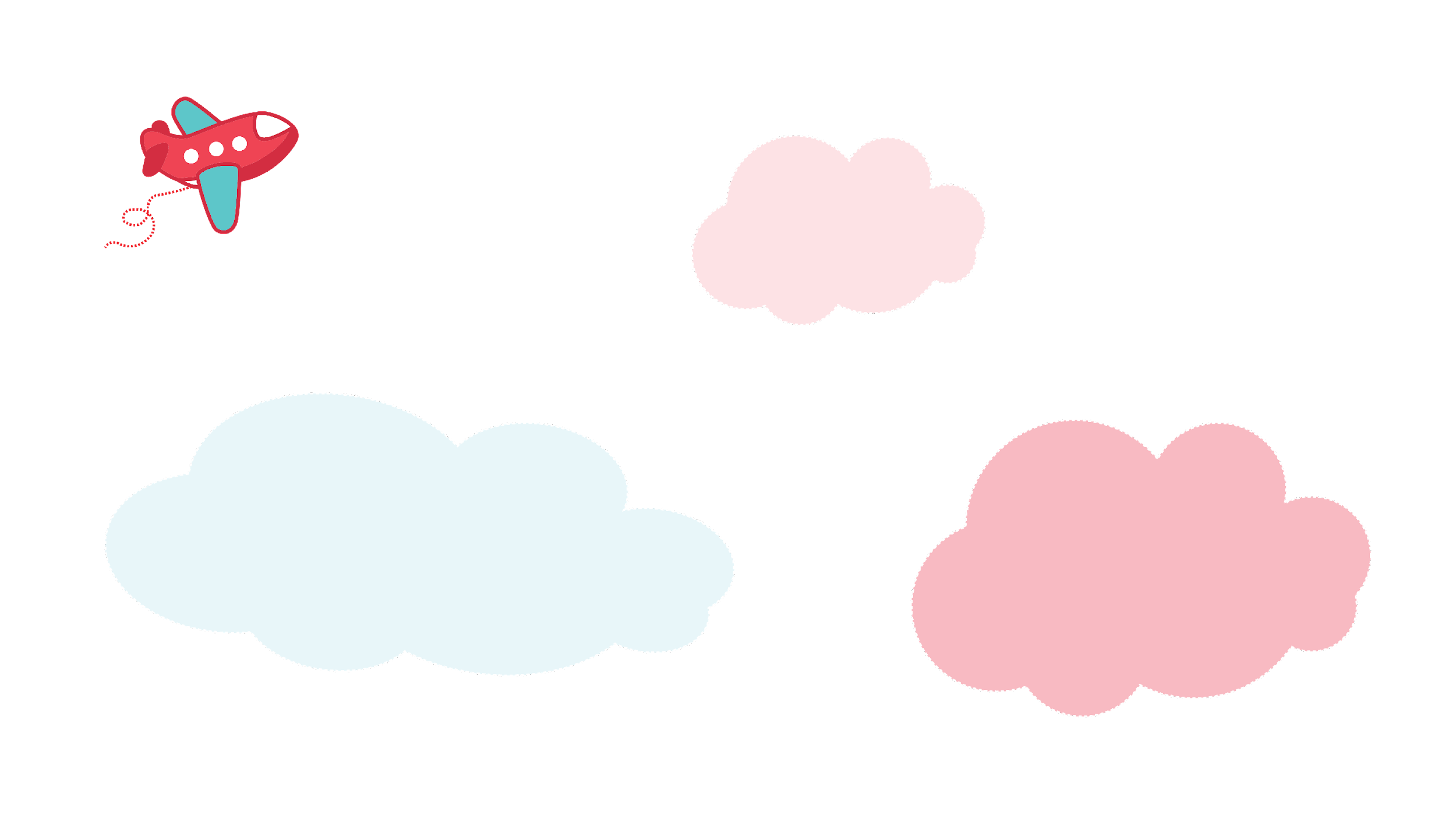 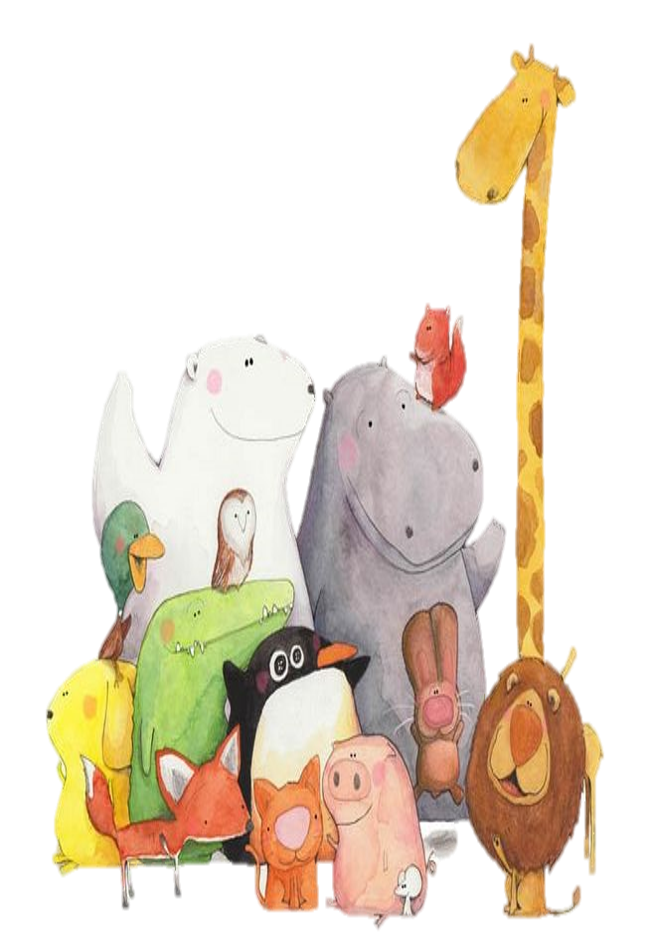 Tạm biệt các em!